Covalent Bonding - Orbitals
Hybridization - The Blending of Orbitals
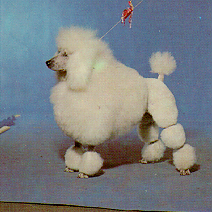 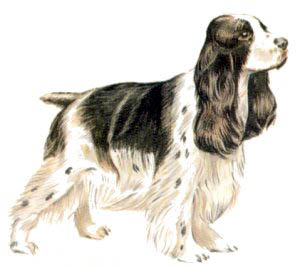 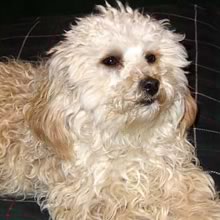 +
=
Poodle
+
Cocker Spaniel
=
Cockapoo
+
=
sp orbital
s orbital
+
p orbital
=
What Proof Exists for Hybridization?
We have studied electron configuration notation and 
the sharing of electrons in the formation of covalent
bonds.
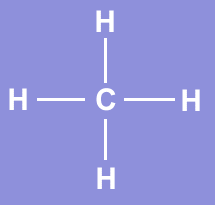 Lets look at a molecule of methane, CH4.
Methane is a simple natural gas. Its molecule has a 
carbon atom at the center with four hydrogen atoms covalently bonded around it.
Carbon ground state configuration
What is the expected orbital notation of carbon
in its ground state?
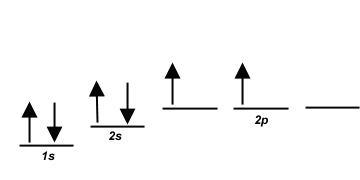 Can you see a problem with this?
(Hint: How many unpaired electrons does this 
carbon atom have available for bonding?)
Carbon’s Bonding Problem
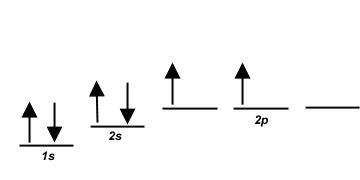 You should conclude that carbon only has TWO 
electrons available for bonding. That is not not enough!
How does carbon overcome this problem so that
it may form four bonds?
Carbon’s Empty Orbital
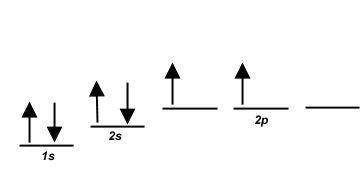 The first thought that chemists had was that carbon promotes one of its 2s electrons…
…to the empty 2p orbital.
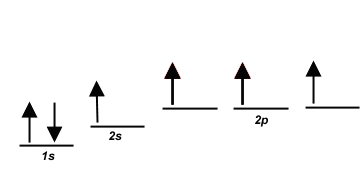 However, they quickly recognized a problem with such 
an arrangement…
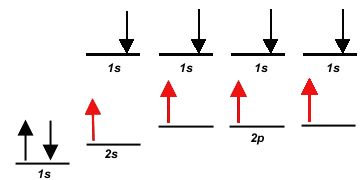 Three of the carbon-hydrogen bonds would involve
an electron pair in which the carbon electron was a 2p, matched with the lone 1s electron from a hydrogen atom.
This would mean that three of the bonds in a methane
molecule would be identical, because they would involve
electron pairs of equal energy.
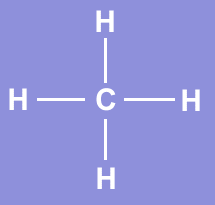 But what about the fourth bond…?
The fourth bond is between a 2s electron from the
carbon and the lone 1s hydrogen electron.
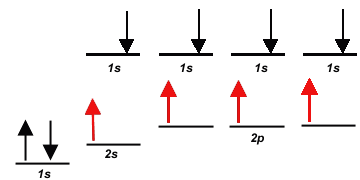 Such a bond would have slightly less energy than the other bonds in a methane molecule.
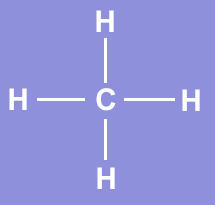 This bond would be slightly different in character than
the other three bonds in methane.
This difference would be measurable to a chemist
by determining the bond length and bond energy.
But is this what they observe?
The simple answer is, “No”.
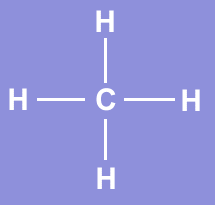 Measurements show that 
all four bonds in methane 
are equal. Thus, we need 
a new explanation for the 
bonding in methane.
Chemists have proposed an explanation – they call it
Hybridization.
Hybridization is the combining of two or more orbitals
of nearly equal energy within the same atom into 
orbitals of equal energy.
In the case of methane, they call the hybridization 
sp3, meaning that an s orbital is combined with three
p orbitals to create four equal hybrid orbitals.
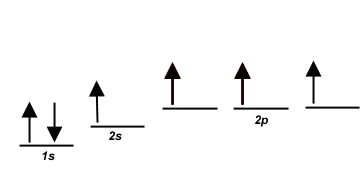 These new orbitals have slightly MORE energy than
the 2s orbital…
… and slightly LESS energy than the 2p orbitals.
sp3 Hybrid Orbitals
Here is another way to look at the sp3 hybridization
and energy profile…
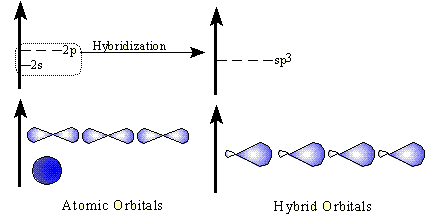 sp Hybrid Orbitals
While sp3 is the hybridization observed in methane,
there are other types of hybridization that atoms 
undergo.
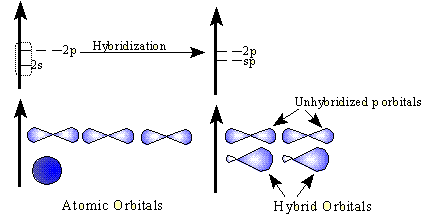 These include sp hybridization, in which one s 
orbital combines with a single p orbital.
This produces two hybrid orbitals, while leaving two normal p orbitals
sp2 Hybrid Orbitals
Another hybrid is the sp2, which combines two orbitals from a p sublevel with one orbital from an s sublevel.
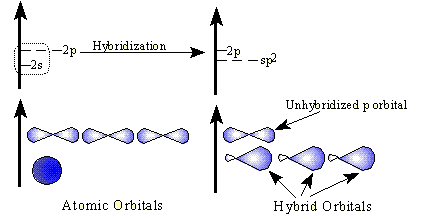 One p orbital remains unchanged.
Hybridization and Molecular Geometry
A = central atom
X = atoms bonded to A
E = nonbonding electron pairs on A
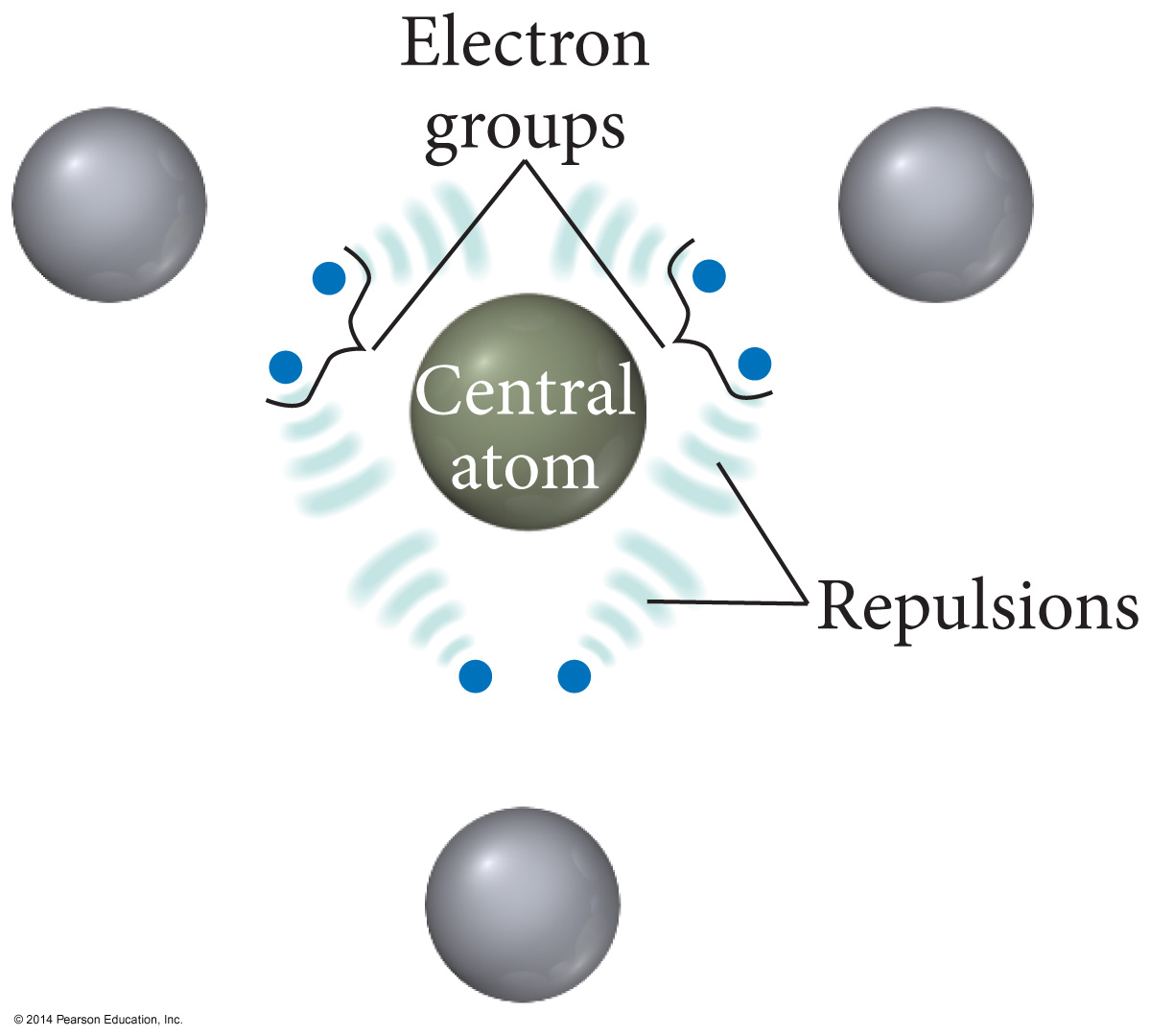 Linear Geometry
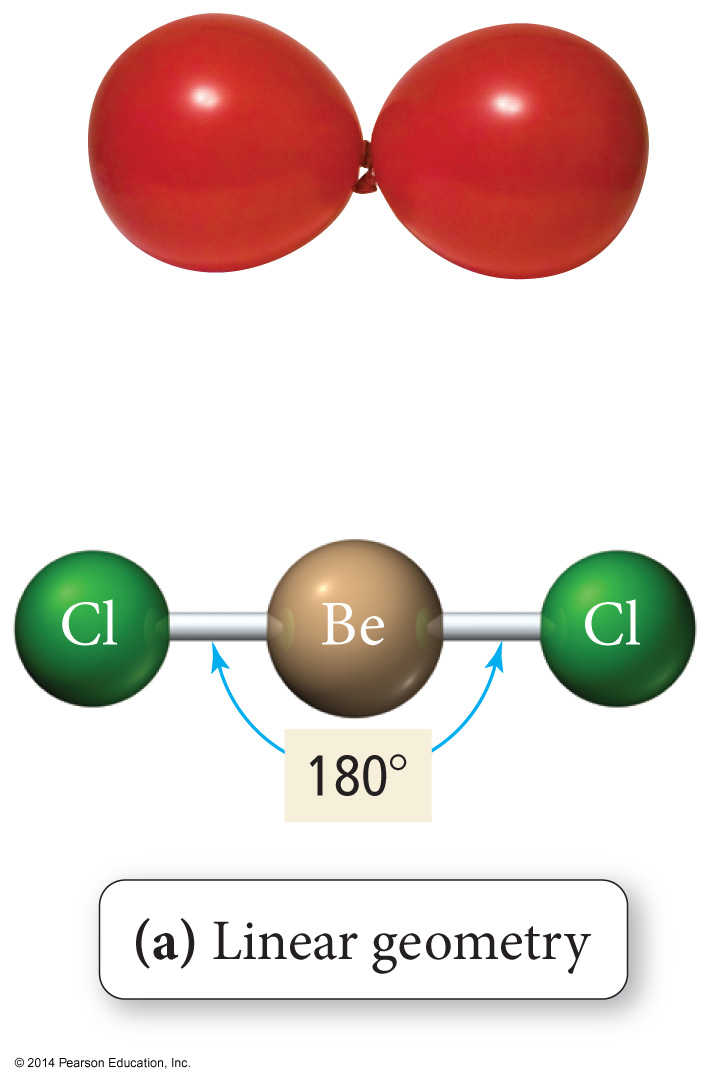 Trigonal Planar Geometry
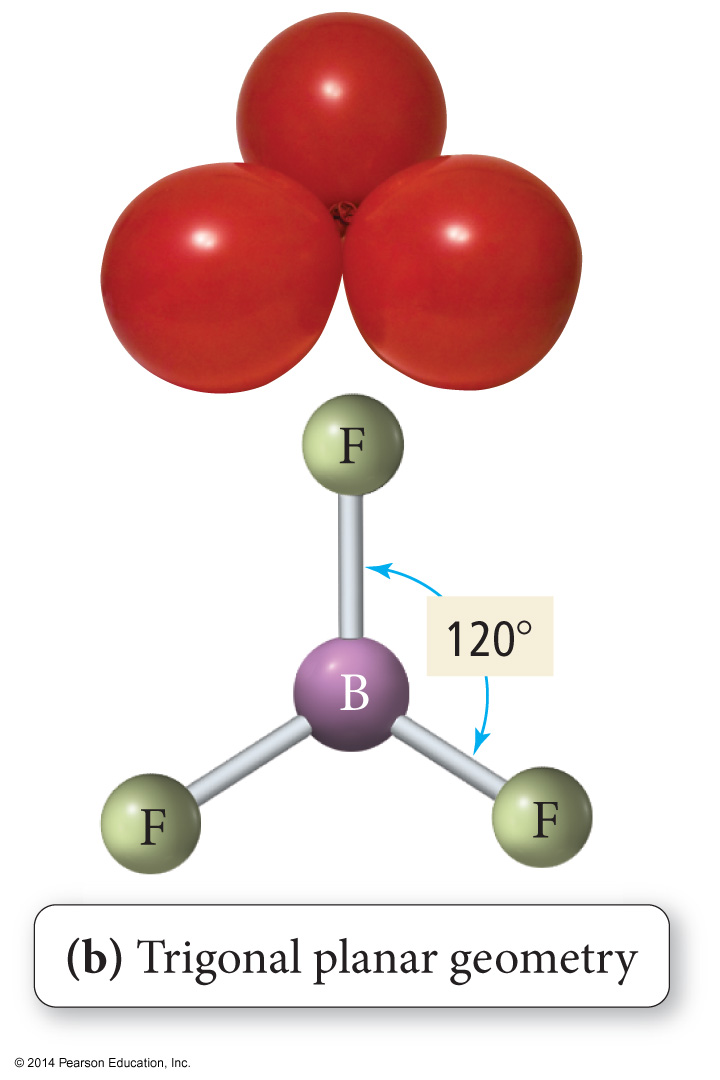 Tetrahedral Geometry
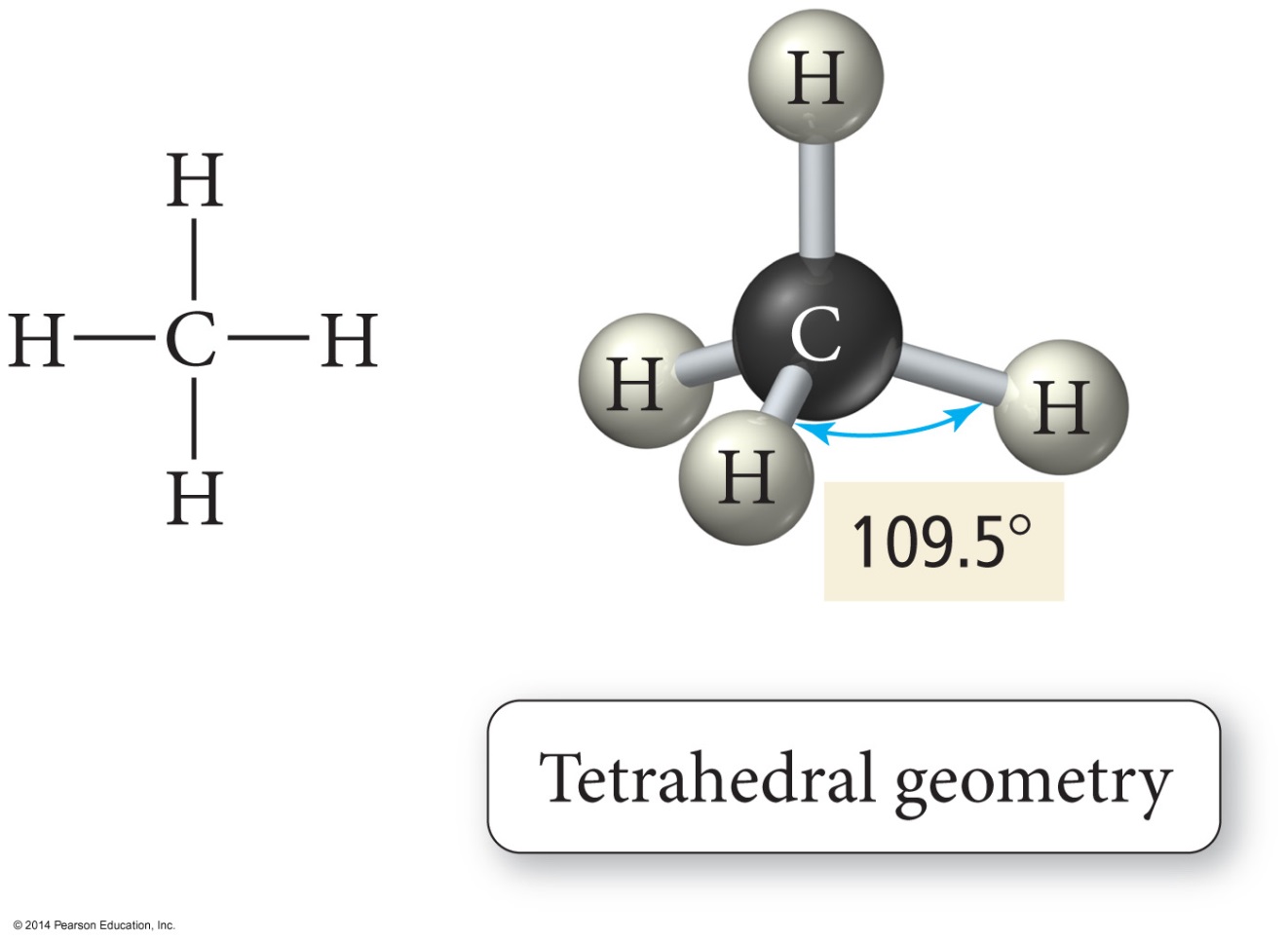 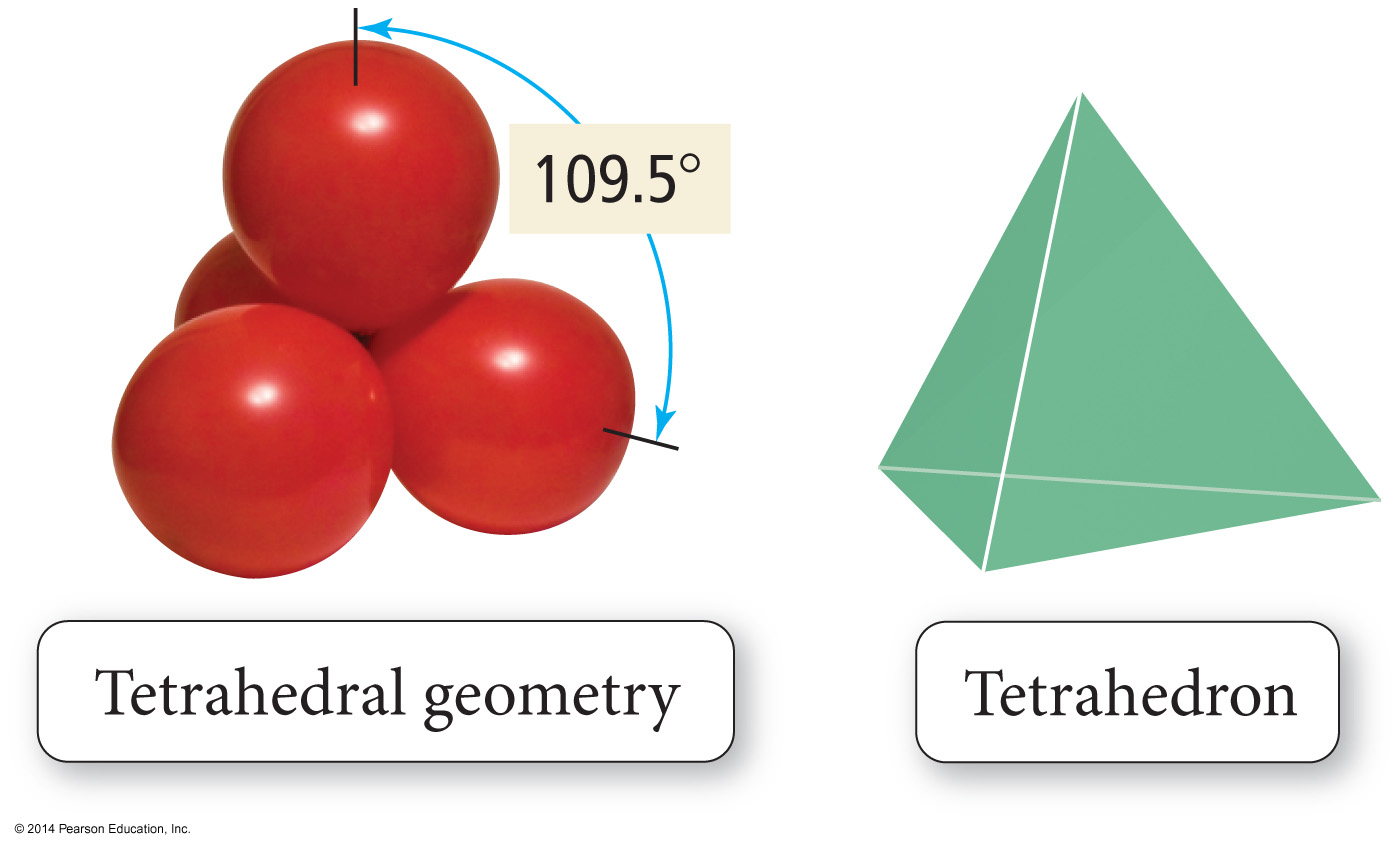 Trigonal Bipyramid
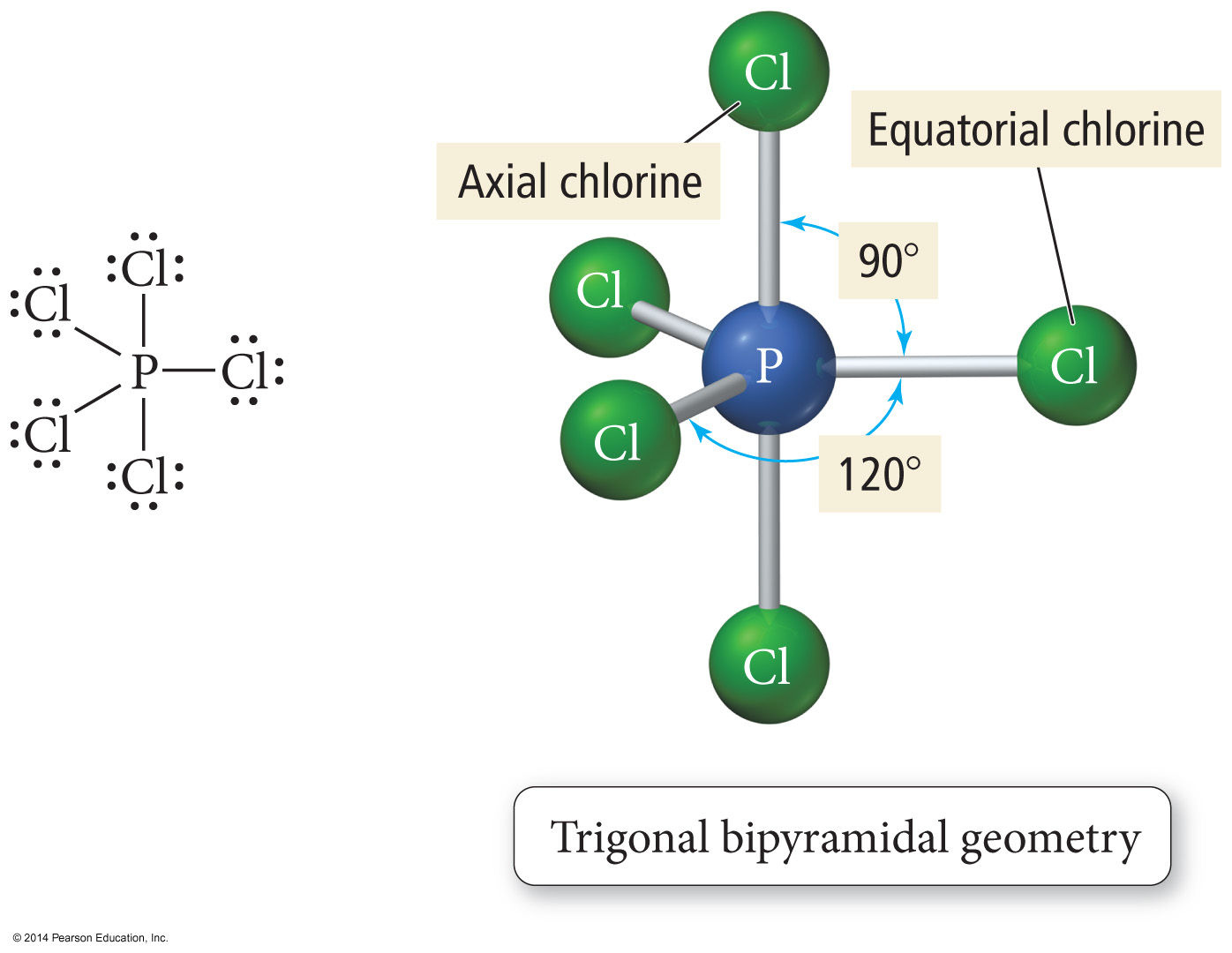 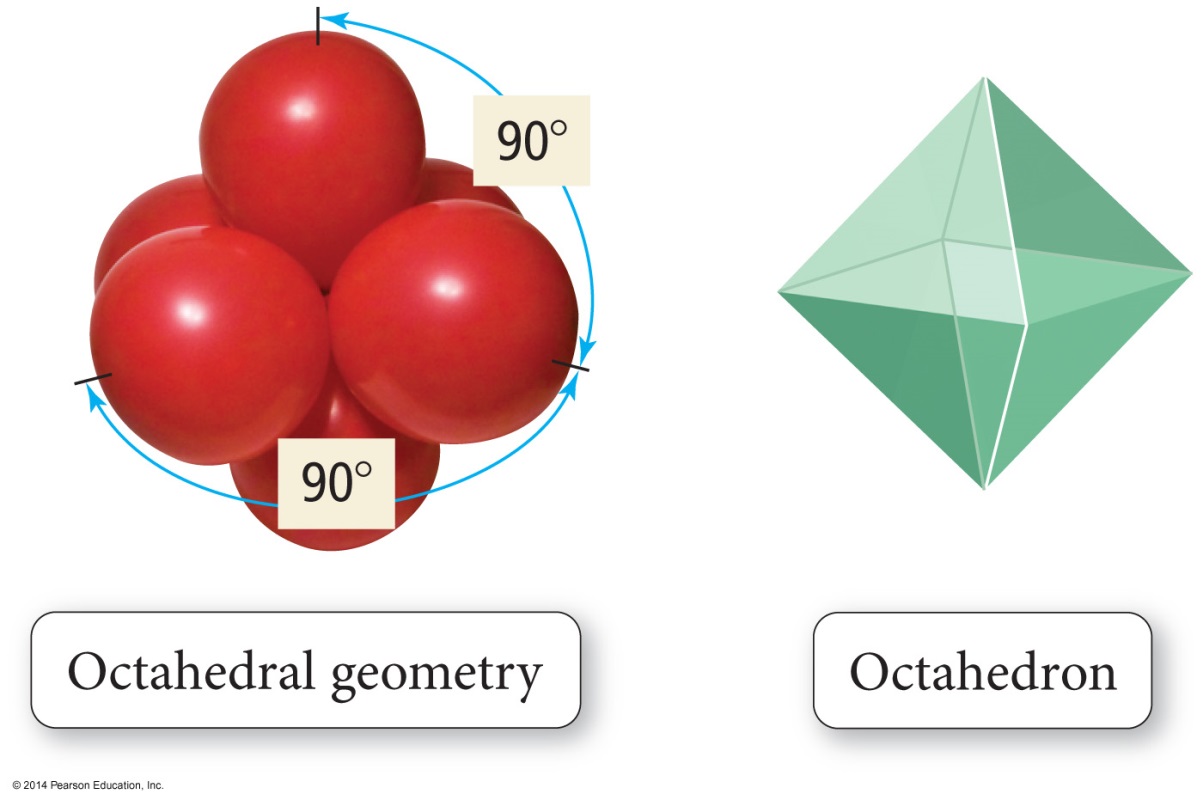 Octahedral Geometry
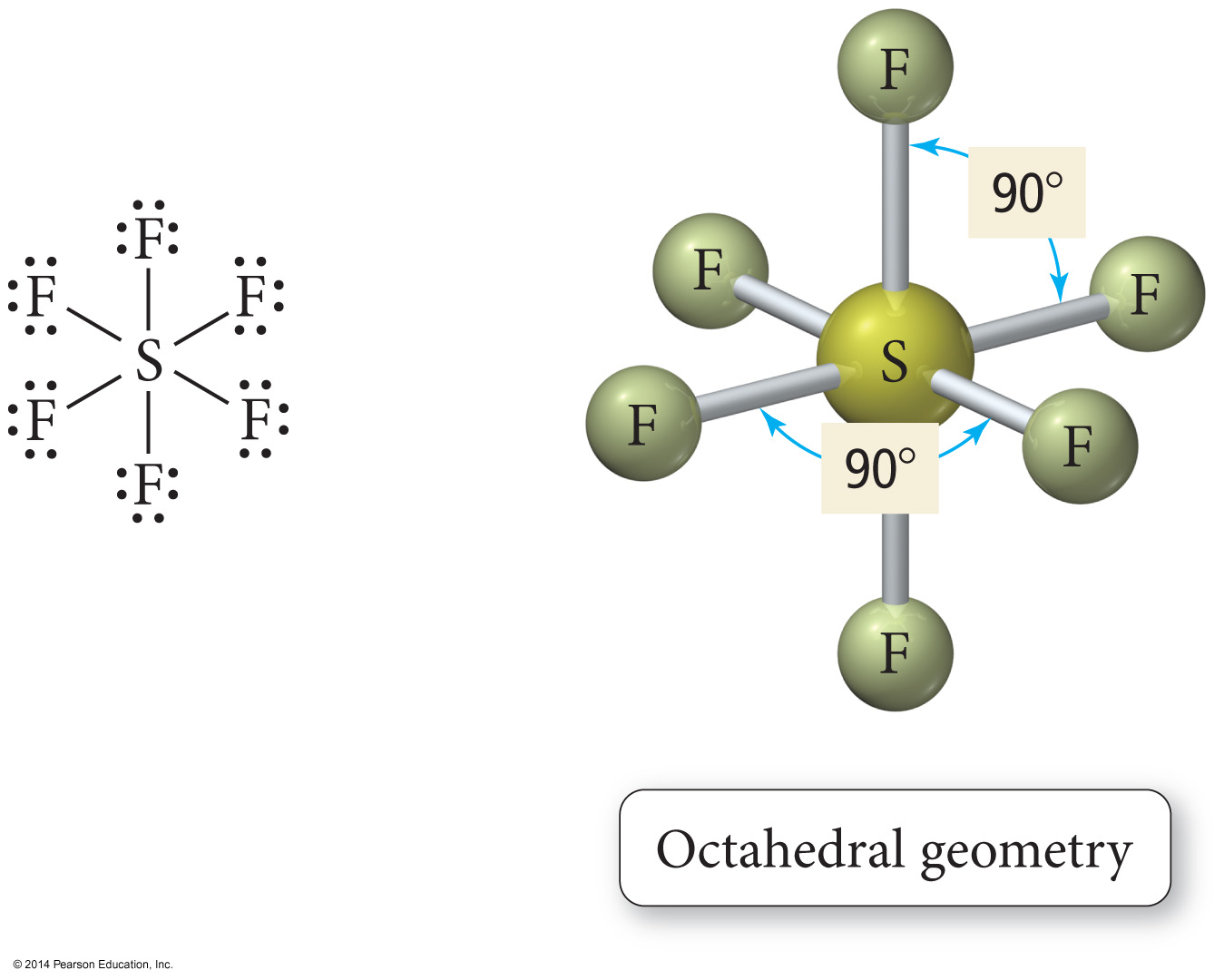 Octahedral Geometry
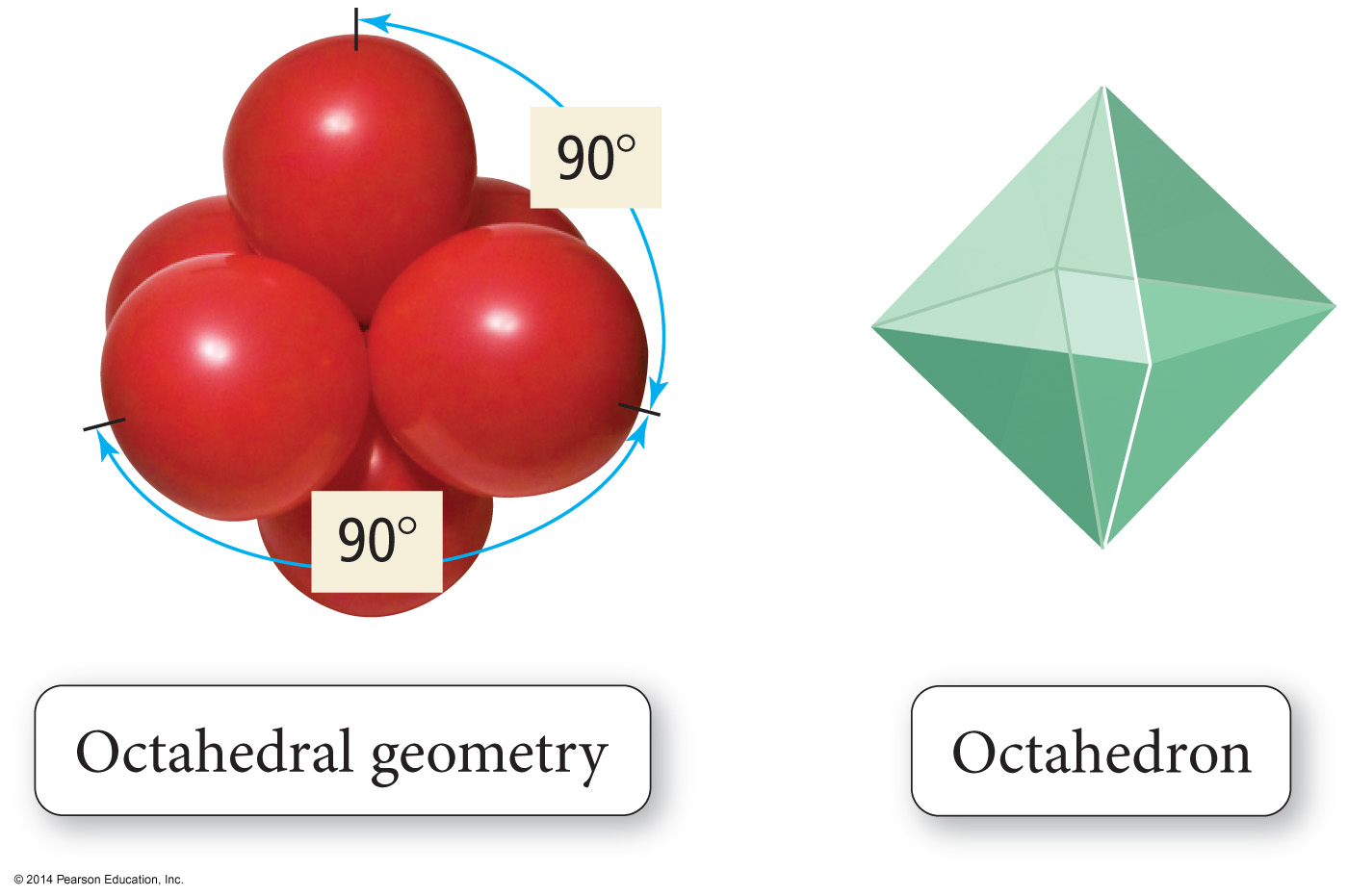 The Effect of Lone Pairs
Lone pair groups “occupy more space” on the central atom because their electron density is exclusively on the central atom, rather than shared like bonding electron groups.
Relative sizes of repulsive force interactions is as follows:
 
This affects the bond angles, making the bonding pair angles smaller than expected.
Lone Pair – Lone Pair > Lone Pair – Bonding Pair > Bonding Pair – Bonding Pair
Bond Angle Distortion from Lone Pairs
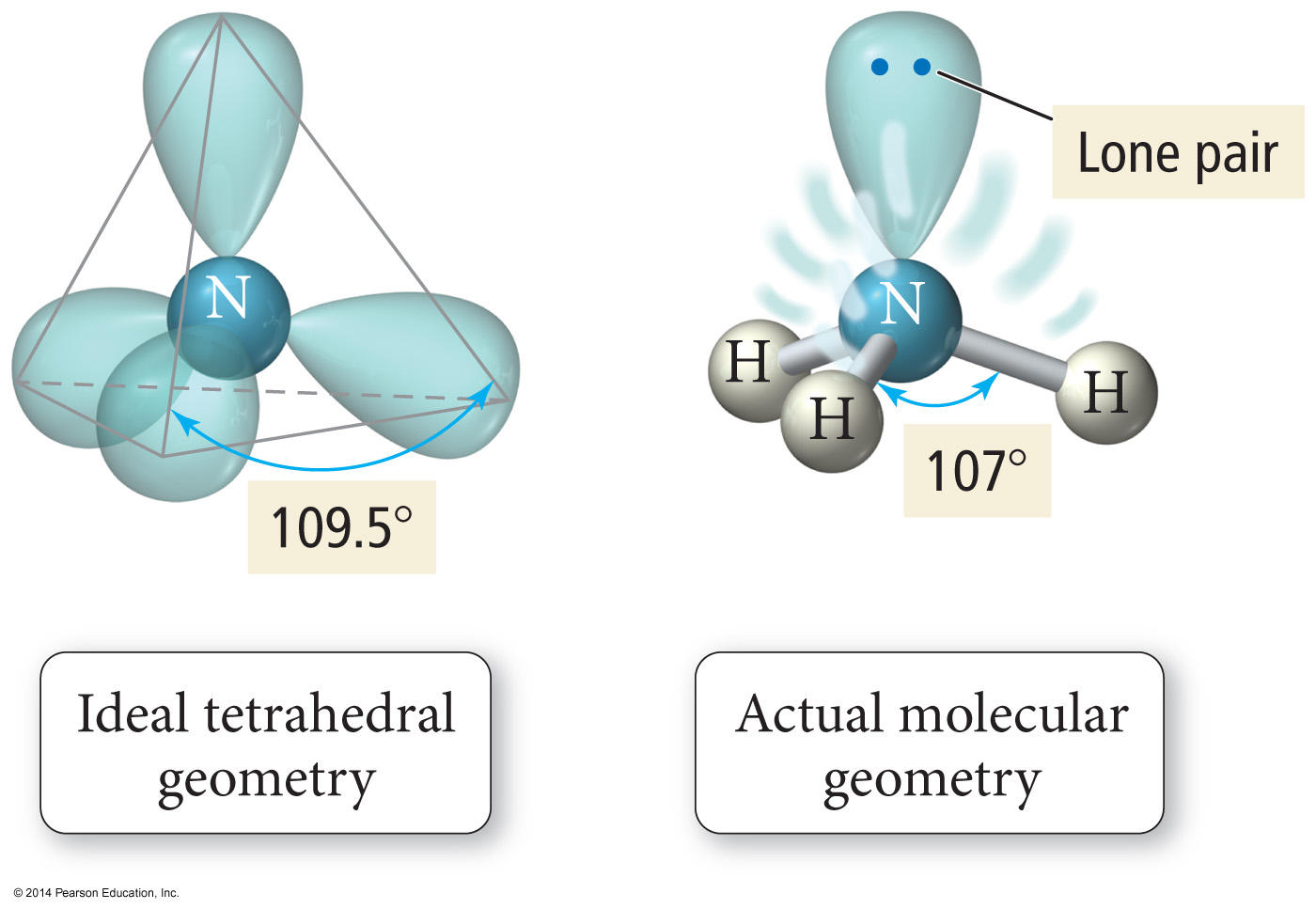 Bond Angle Distortion from Lone Pairs
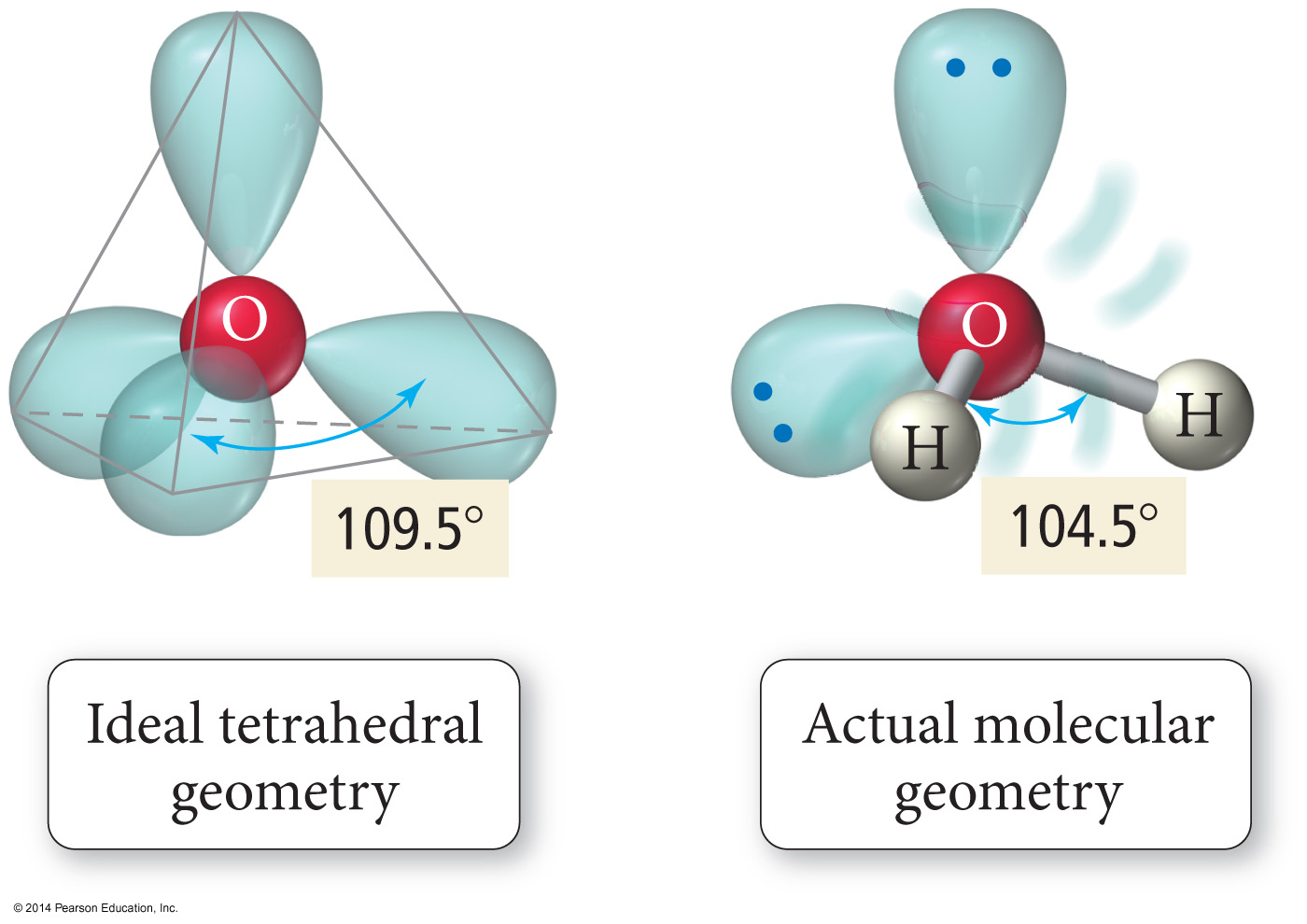 Polarity of Molecules
For a molecule to be polar it must
have polar bonds.
Electronegativity difference – theory
Bond dipole moments – measured
have an asymmetrical shape.
Vector addition
Polarity affects the intermolecular forces of attraction.
Therefore, boiling points and solubility’s
Like dissolves like
Non-bonding pairs affect molecular polarity, strong pull in its direction.
Types of Bonds
A sigma (s) bond results when the interacting atomic orbitals point along the axis connecting the two bonding nuclei.
Either standard atomic orbitals or hybrids
s to s, p to p, hybrid to hybrid, s to hybrid, etc.
A pi (p) bond results when the bonding atomic orbitals are parallel to each other and perpendicular to the axis connecting the two bonding nuclei.
Between unhybridized parallel p orbitals
The interaction between parallel orbitals is not as strong as between orbitals that point at each other; therefore, s bonds are stronger than p bonds.
Sigma and Pi Bonds
Sigma () bonds exist in the region directly between two bonded atoms.
Pi () bonds exist in the region above and below a line drawn between two bonded atoms.
Sigma and Pi BondsSingle Bonds
1  bond
Ethane
Sigma and Pi Bonds:Double bonds
1  bond
Ethene
1  bond
Sigma and Pi BondsTriple Bonds
1  bond
Ethyne
1  bond
1  bond
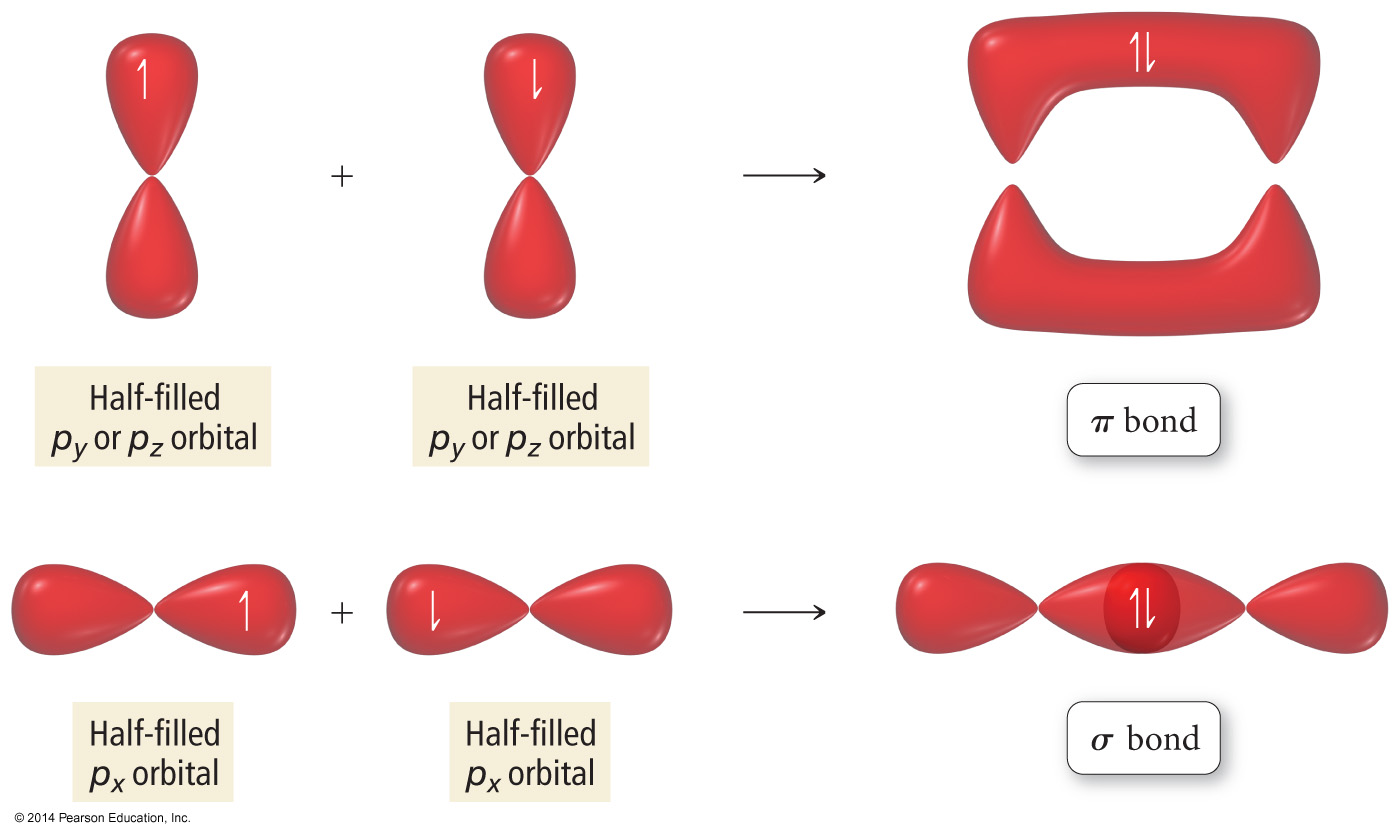 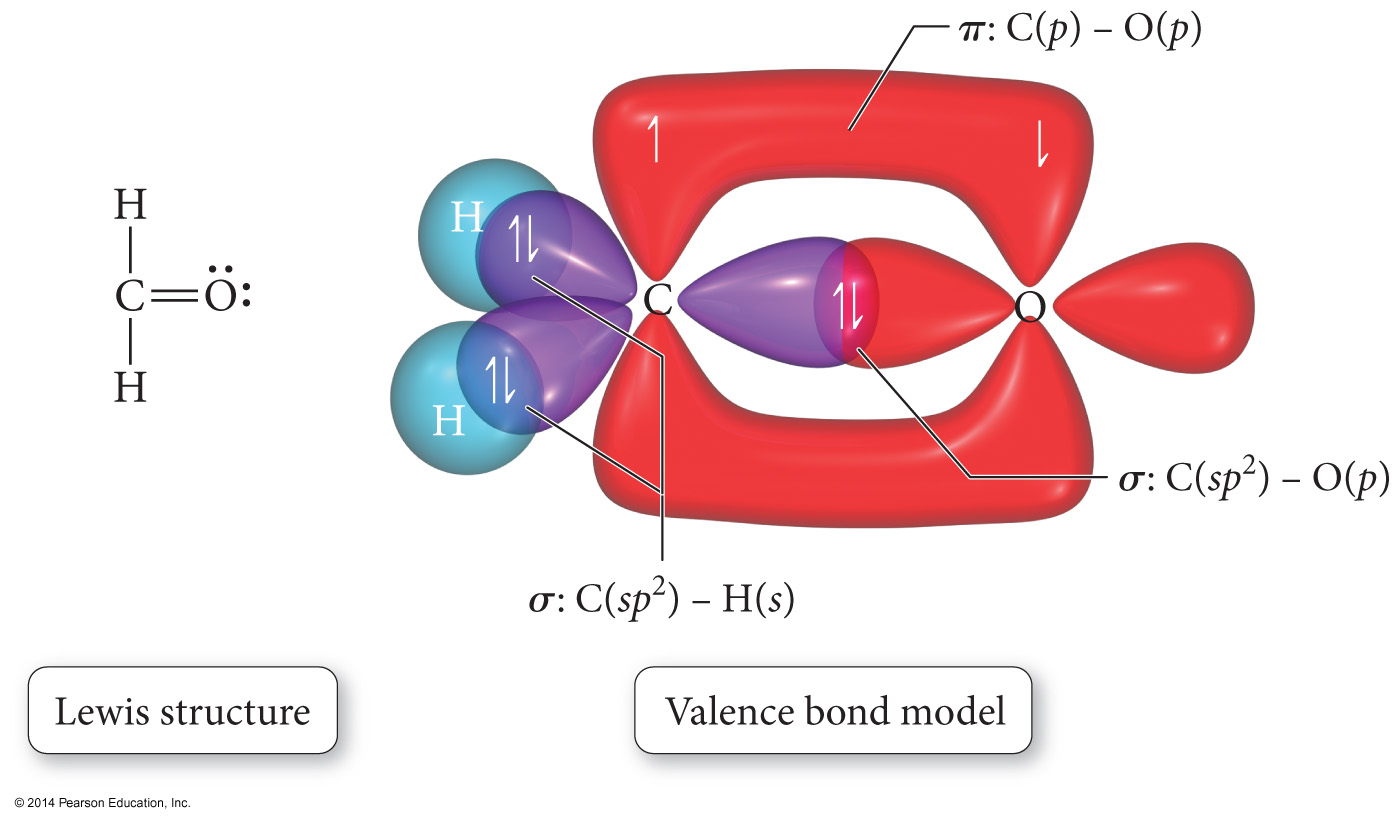 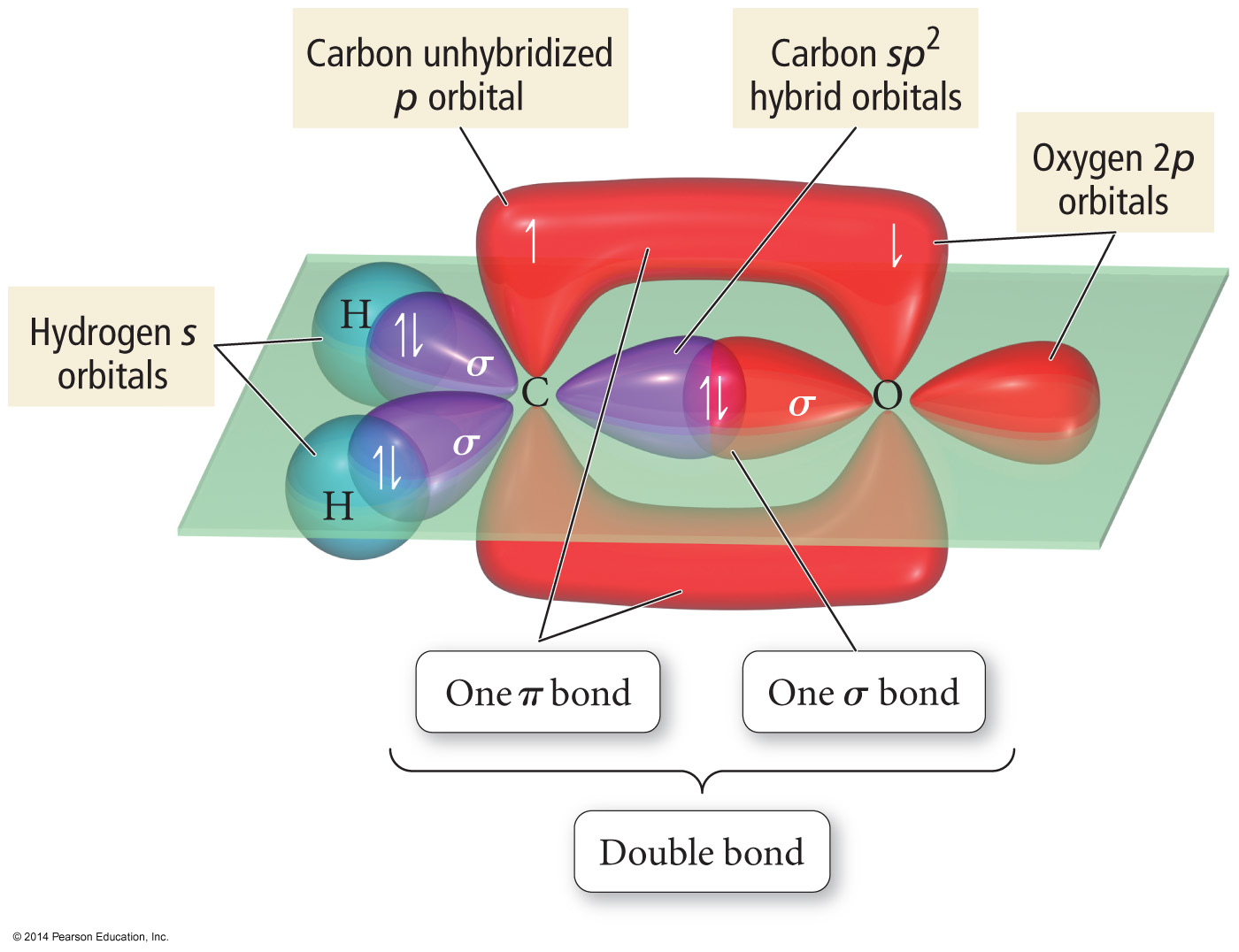 Orbital Diagrams of Bonding
“Overlap” between a hybrid orbital on one atom with a hybrid or nonhybridized orbital on another atom results in a s bond.
“Overlap” between unhybridized p orbitals on bonded atoms results in a p bond.
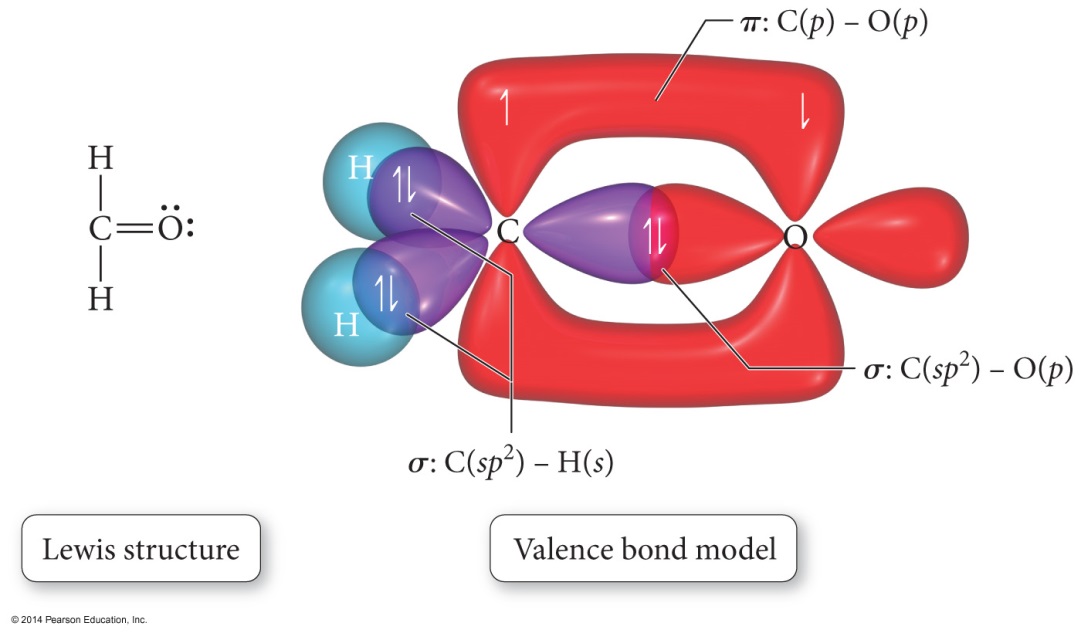 Orbital Diagrams of Bonding cont.
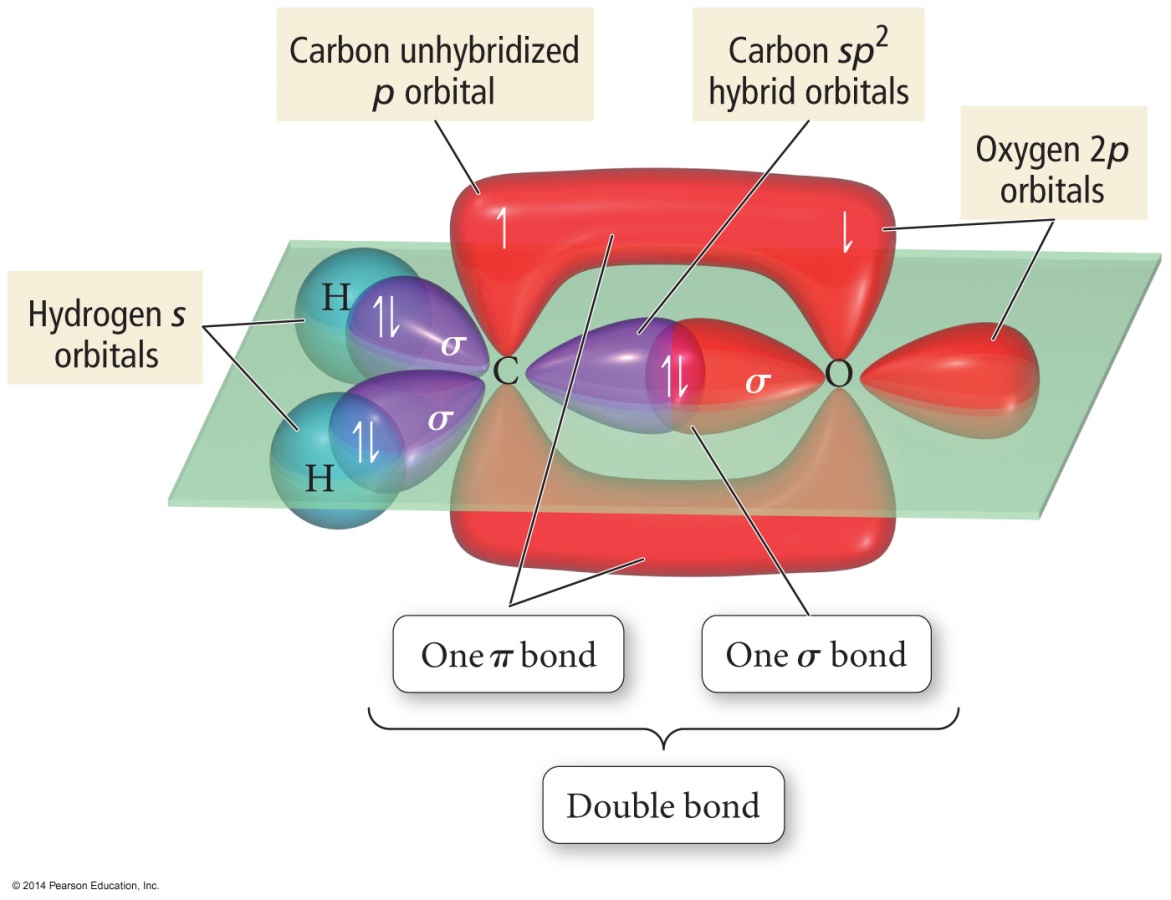 Hybrid orbitals overlap to form a s bond. Unhybridized p orbitals overlap to form a p bond.
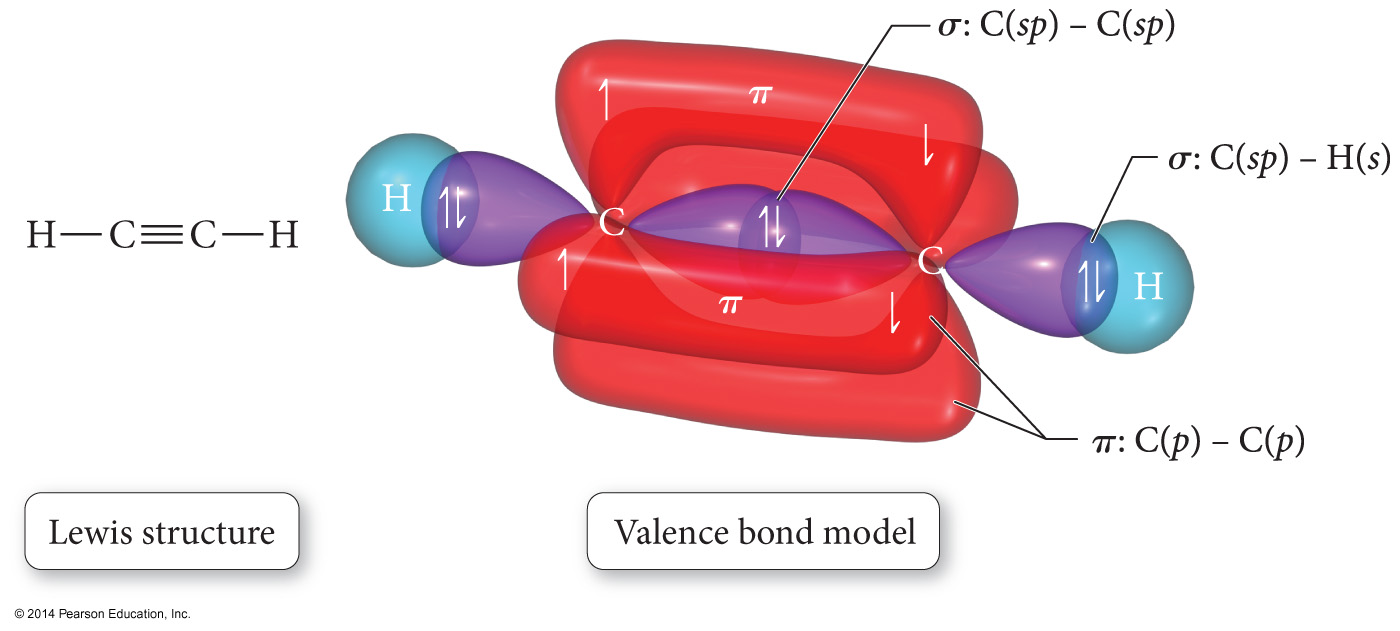 The De-Localized Electron Model
Pi bonds () contribute to the delocalized model of electrons in bonding, and help explain resonance
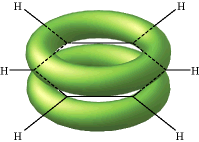 Electron density from  bonds can be distributed symmetrically all around the ring, above and below the plane.
STOP
Molecular Orbital (MO) Theory
In MO theory, we apply Schrödinger’s wave equation to the molecule to calculate a set of molecular orbitals.
In practice, the equation solution is estimated. 
We start with good guesses from our experience as to what the orbital should look like. 
Then we test and tweak the estimate until the energy of the orbital is minimized.
In this treatment, the electrons belong to the whole molecule, so the orbitals belong to the whole molecule.
Delocalization
LCAO
The simplest guess starts with the atomic orbitals of the atoms adding together to make molecular orbitals; this is called the linear combination of atomic orbitals (LCAO) method.
Weighted sum
Because the orbitals are wave functions, the waves can combine either constructively or destructively.
Molecular Orbitals
When the wave functions combine constructively, the resulting molecular orbital has less energy than the original atomic orbitals; it is called a bonding molecular orbital.
s, p
Most of the electron density between the nuclei
When the wave functions combine destructively, the resulting molecular orbital has more energy than the original atomic orbitals; it is called an antibonding molecular orbital.
s*, p*
Most of the electron density outside the nuclei 
Nodes between nuclei
Interaction of 1s Orbitals
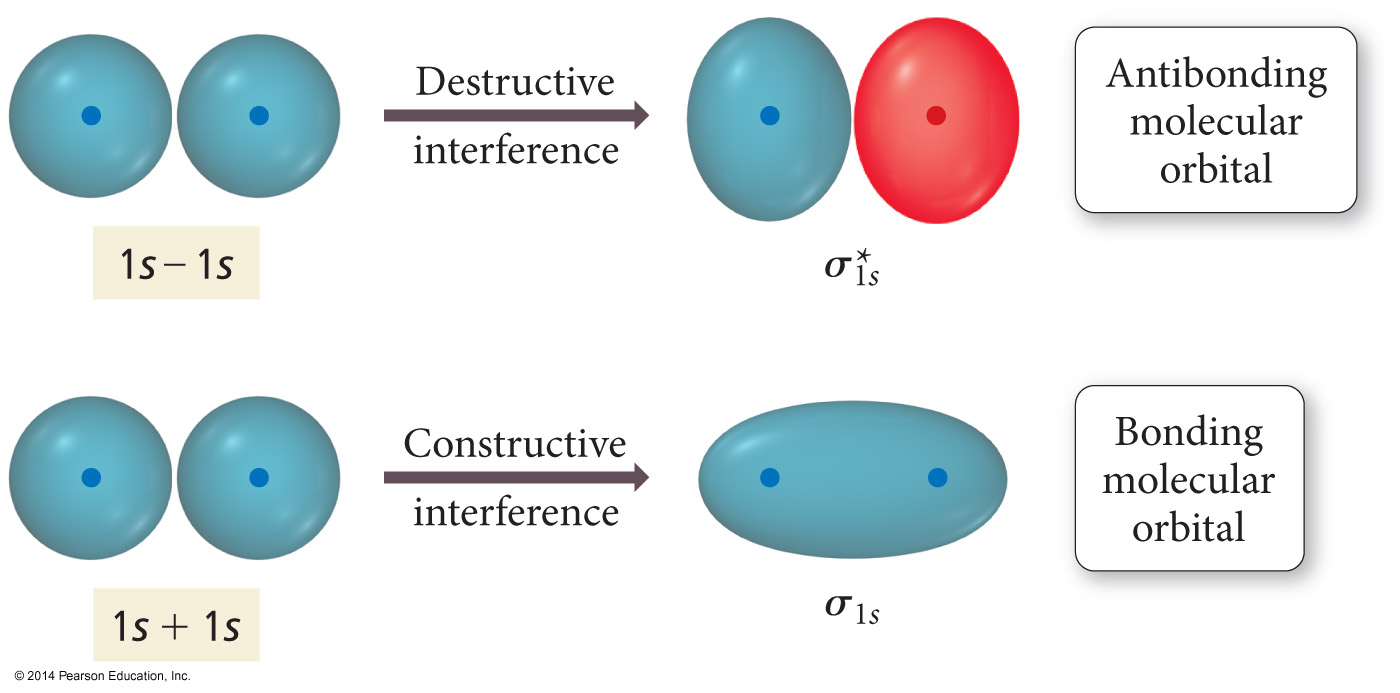 Molecular Orbital Theory
Electrons in bonding MOs are stabilizing.
Lower energy than the atomic orbitals
Electrons in antibonding MOs are destabilizing.
Higher in energy than atomic orbitals
Electron density located outside the internuclear axis
Electrons in antibonding orbitals cancel stability gained by electrons in bonding orbitals.
Energy Comparisons of Atomic Orbitals to Molecular Orbitals
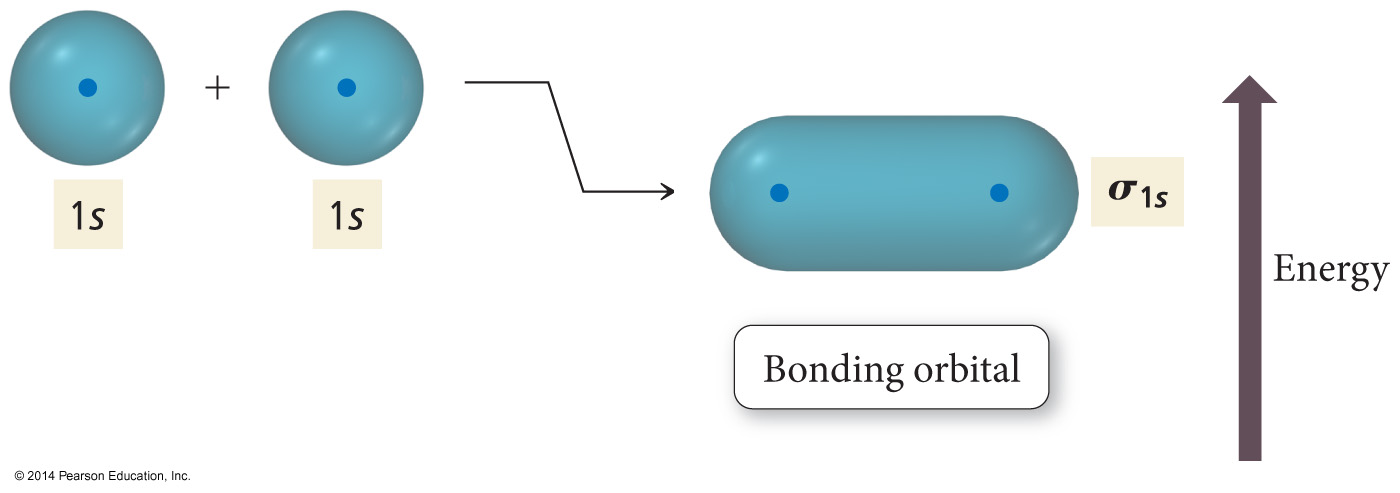 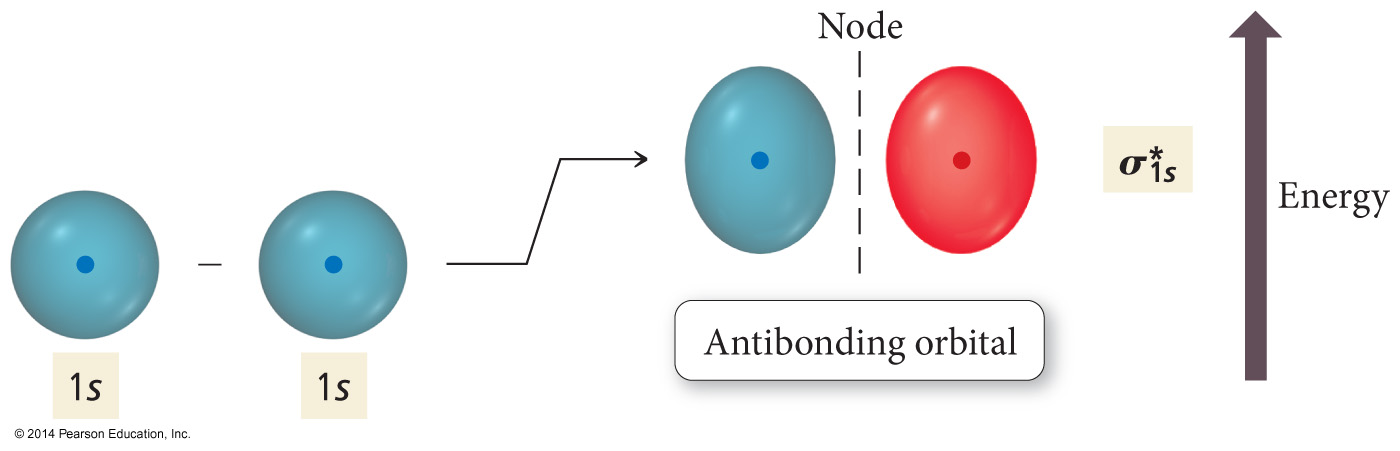 MO and Properties
Bond order = difference between number of electrons in bonding and antibonding orbitals
Only need to consider valence electrons
May be a fraction
Higher bond order = stronger and shorter bonds
If bond order = 0, then bond is unstable compared to individual atoms and no bond will form.
A substance will be paramagnetic if its MO diagram has unpaired electrons.
If all electrons paired, it is diamagnetic
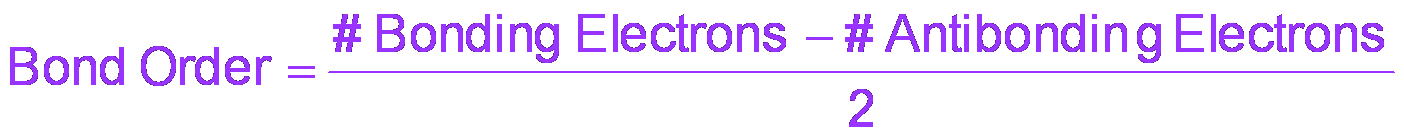 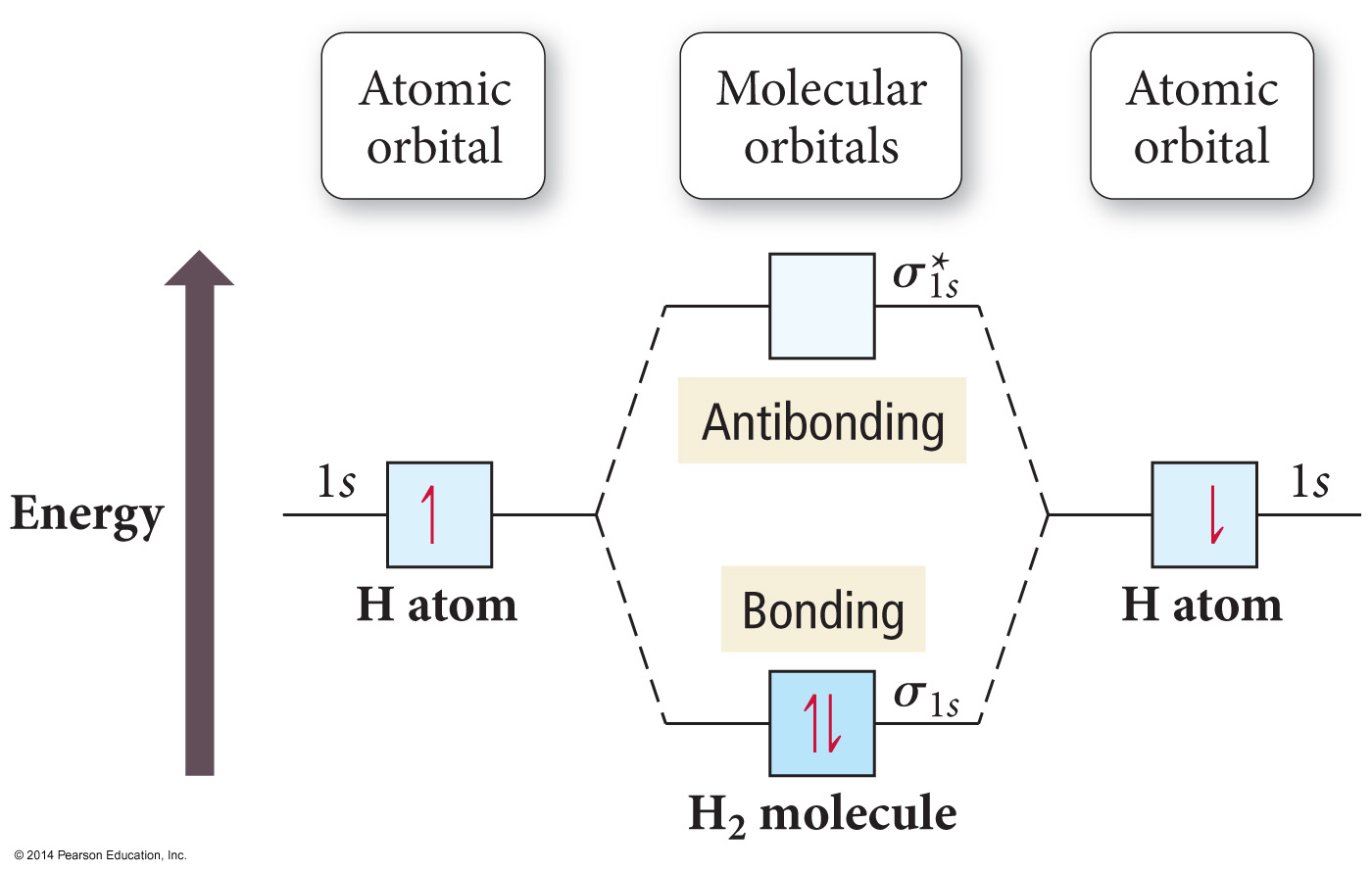 Period Two Homonuclear Diatomic Molecules
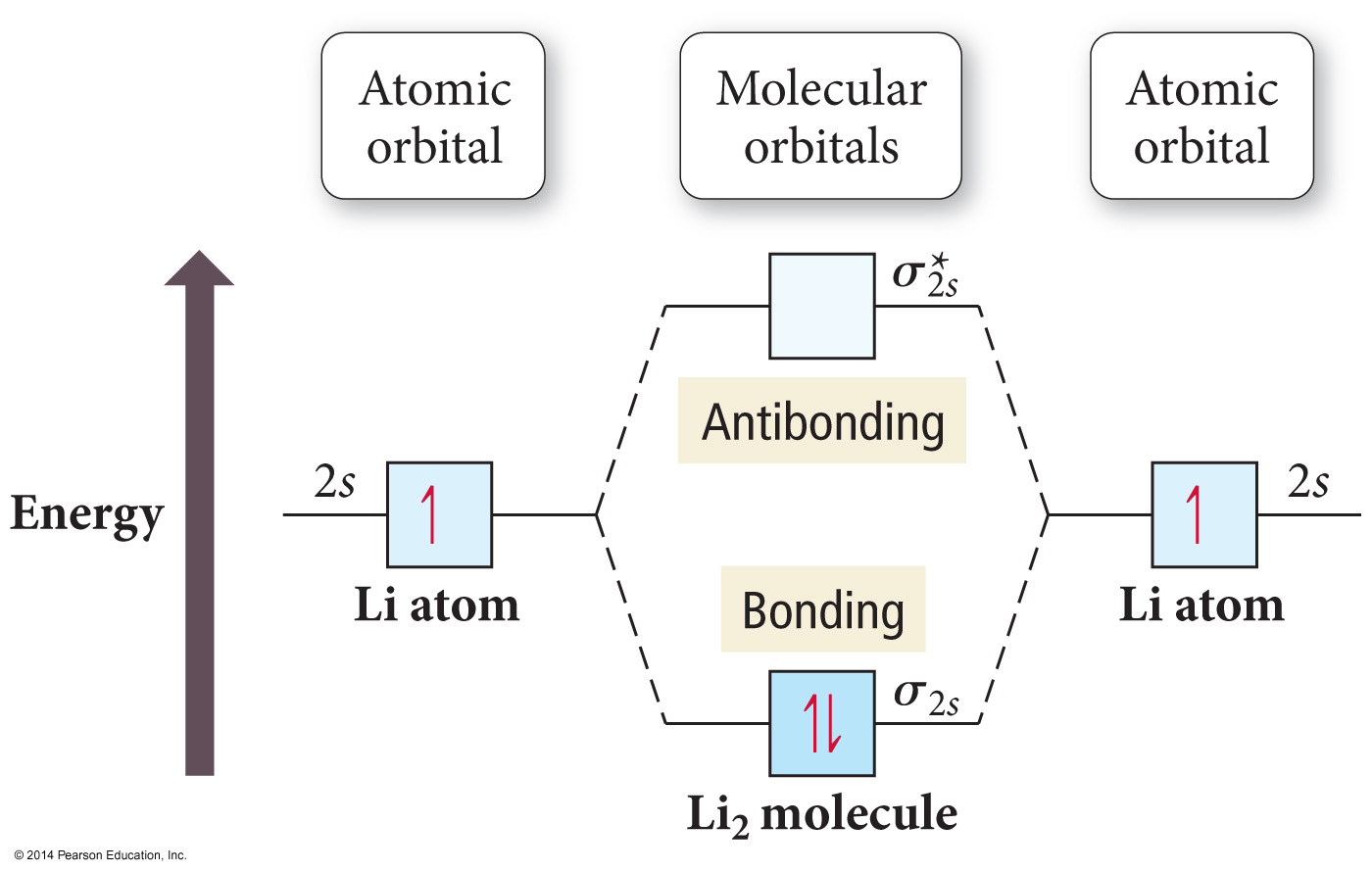 Interaction of p Orbitals
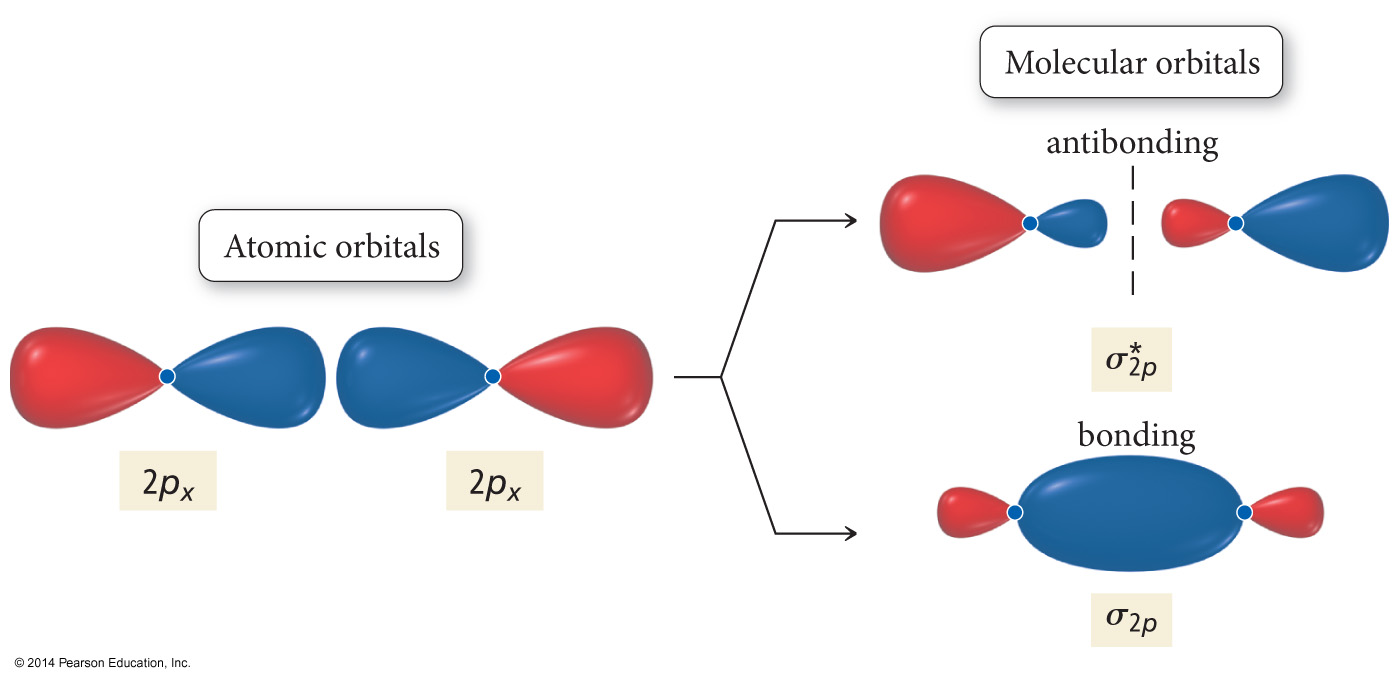 Interaction of p Orbitals
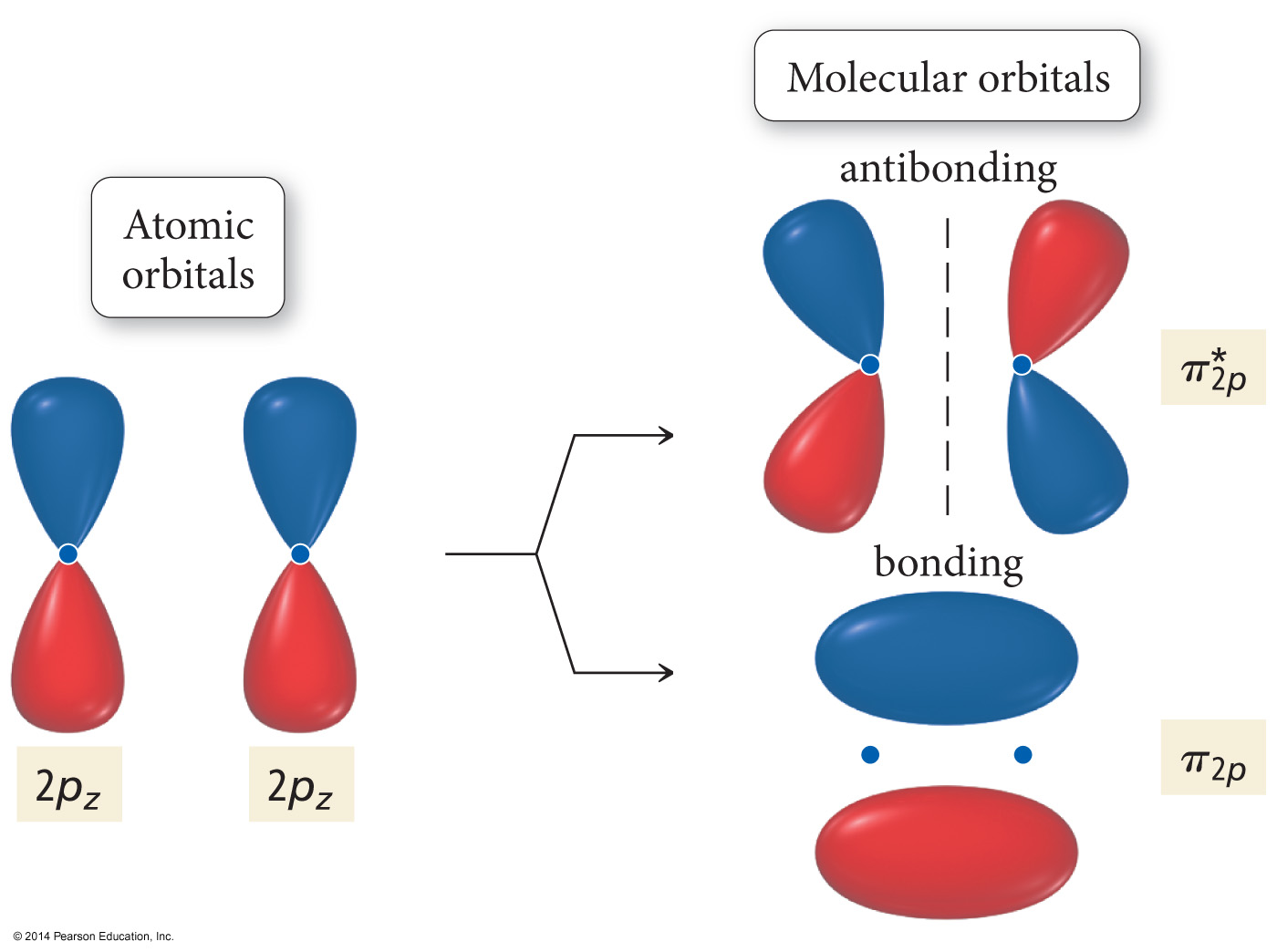 Interaction of p Orbitals
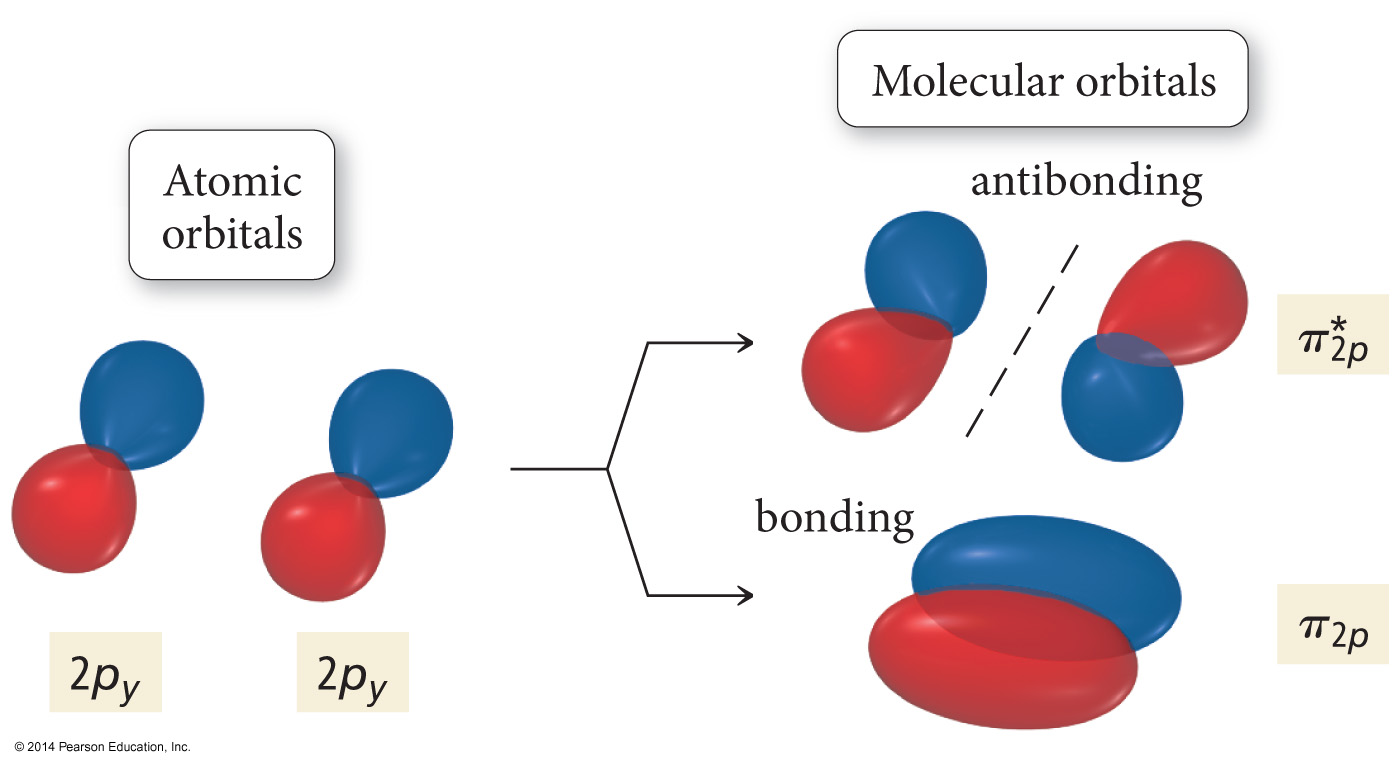 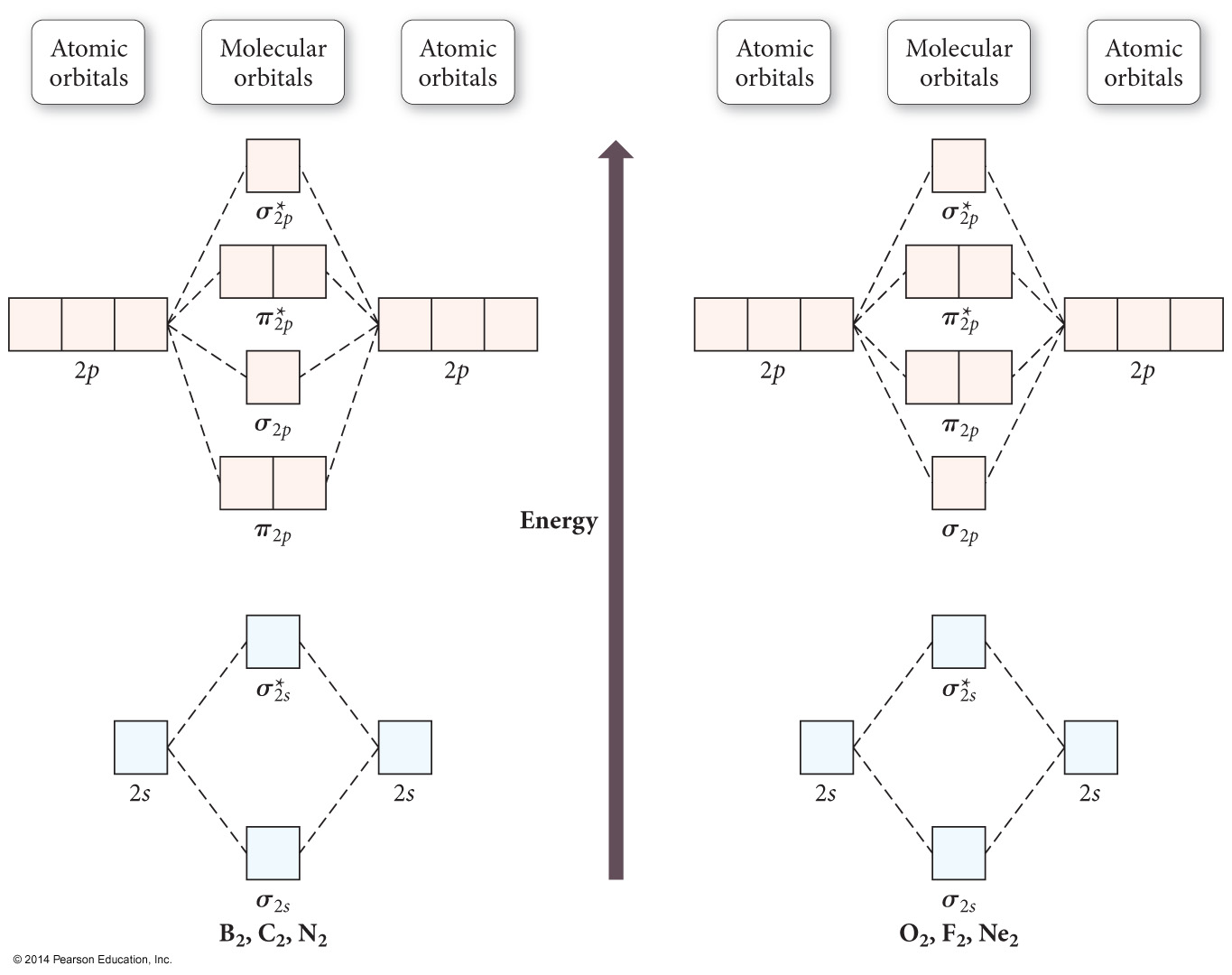 O2
Dioxygen is paramagnetic.
Paramagnetic material has unpaired electrons.
Neither Lewis theory nor valence bond theory predict this result.
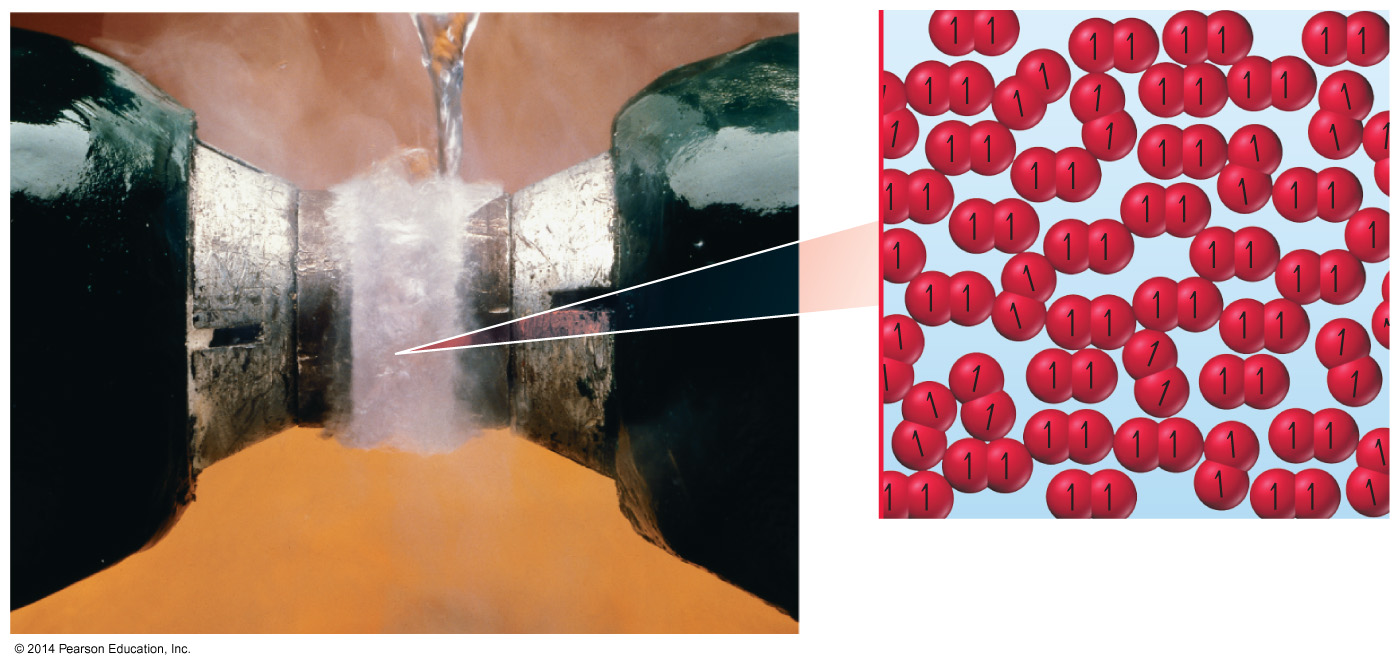 O2 as Described by Lewis and VB Theory
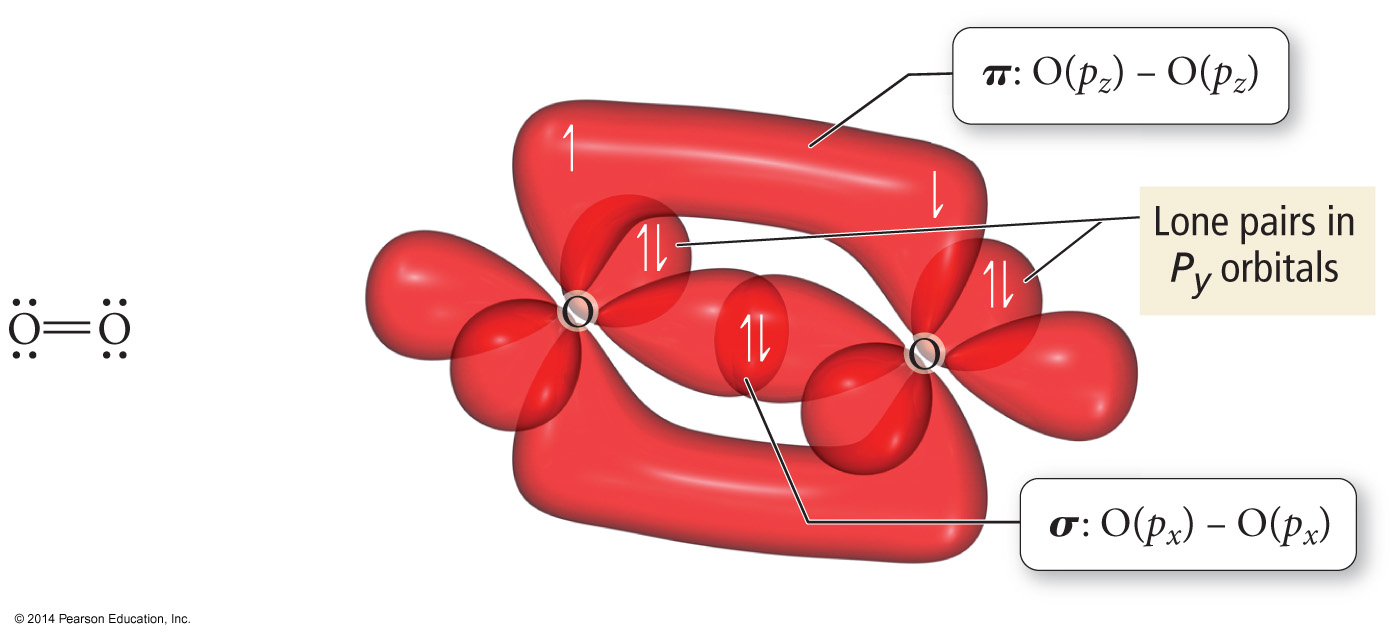 Heteronuclear Diatomic Molecules and Ions
When the combining atomic orbitals are identical and of equal energy, the contribution of each atomic orbital to the molecular orbital is equal.
When the combining atomic orbitalsare different types and energies, theatomic orbital closest in energy to the molecular orbital contributes more tothe molecular orbital.
Heteronuclear Diatomic Molecules and Ions
The more electronegative an atom is, the lower in energy are its orbitals.
Lower energy atomic orbitals contribute more to the bonding MOs.
Higher energy atomic orbitals contribute more to the antibonding MOs.
Nonbonding MOs remain localized on the atom donating its atomic orbitals.
Second-Period Heteronuclear Diatomic Molecules
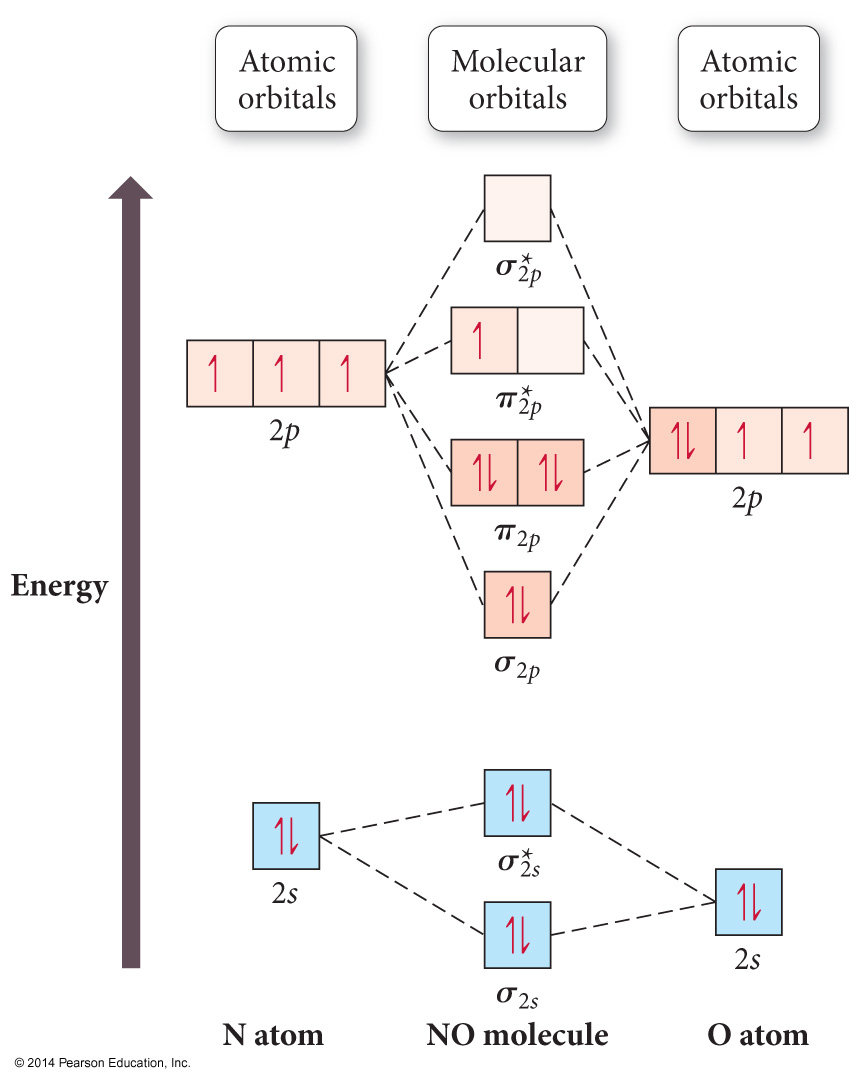 NO
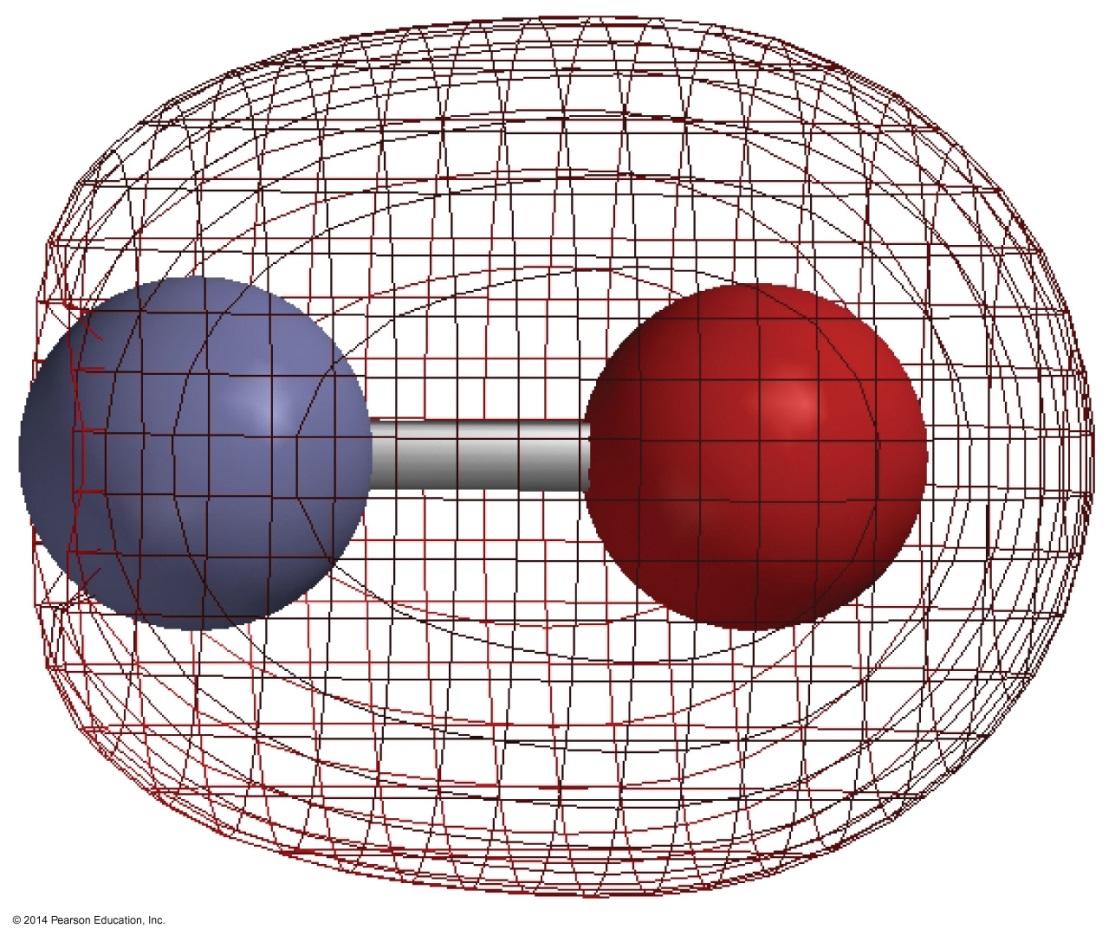 s2s bonding MO
shows more electron density near O because it is mostly O’s 2s atomic orbital.
HF
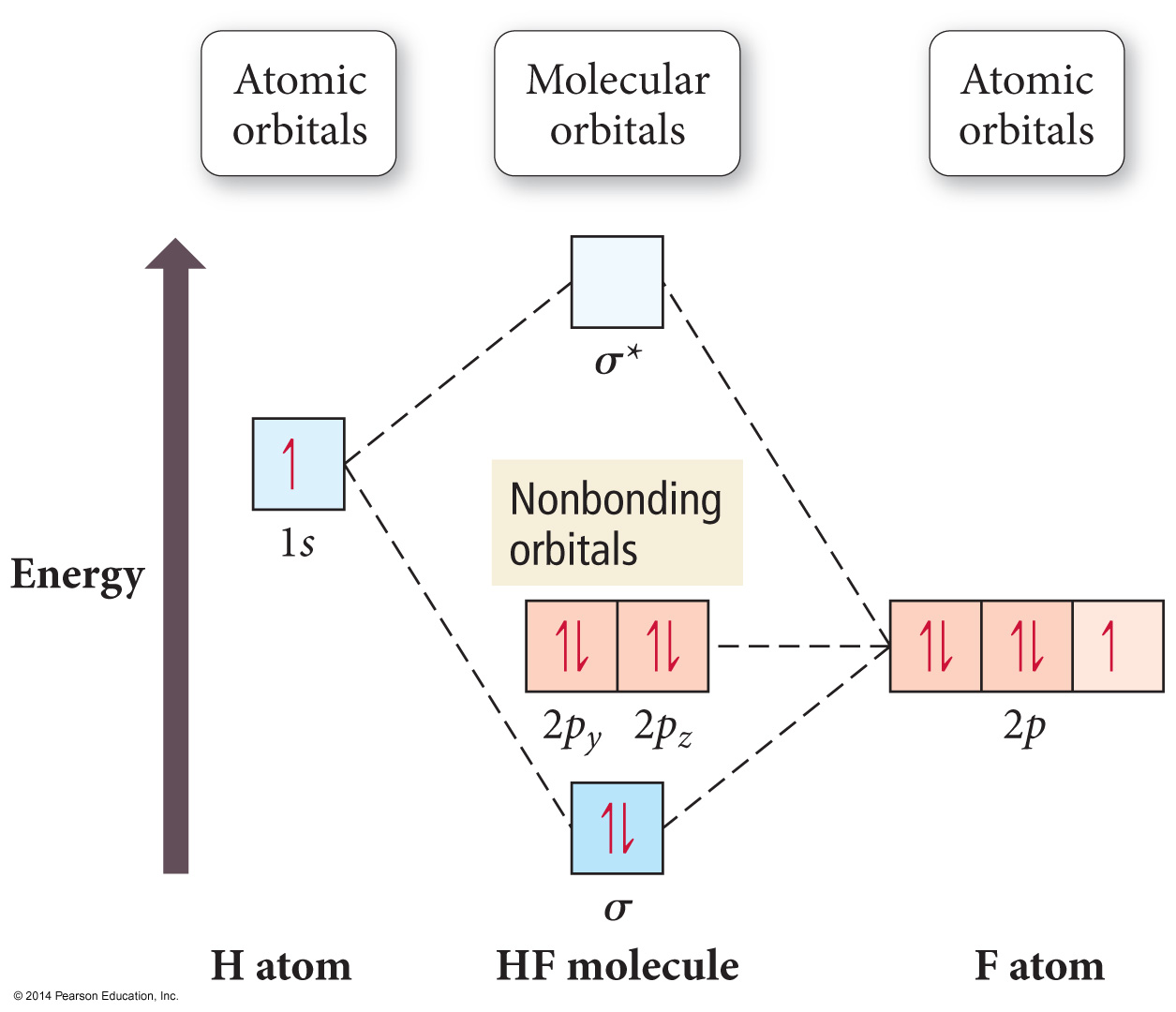 Polyatomic Molecules
When many atoms are combined together, the atomic orbitals of all the atoms are combined to make a set of molecular orbitals, which are delocalized over the entire molecule.
Gives results that better match real molecule properties than either Lewis or valence bond theories.
Ozone, O3
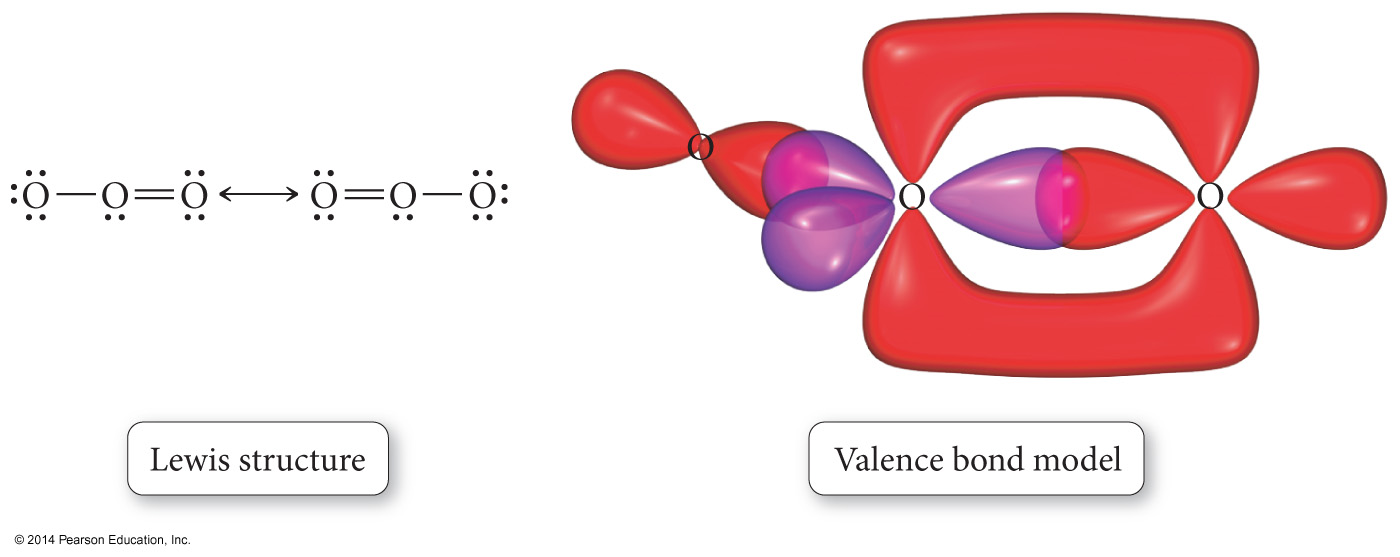 Ozone, O3
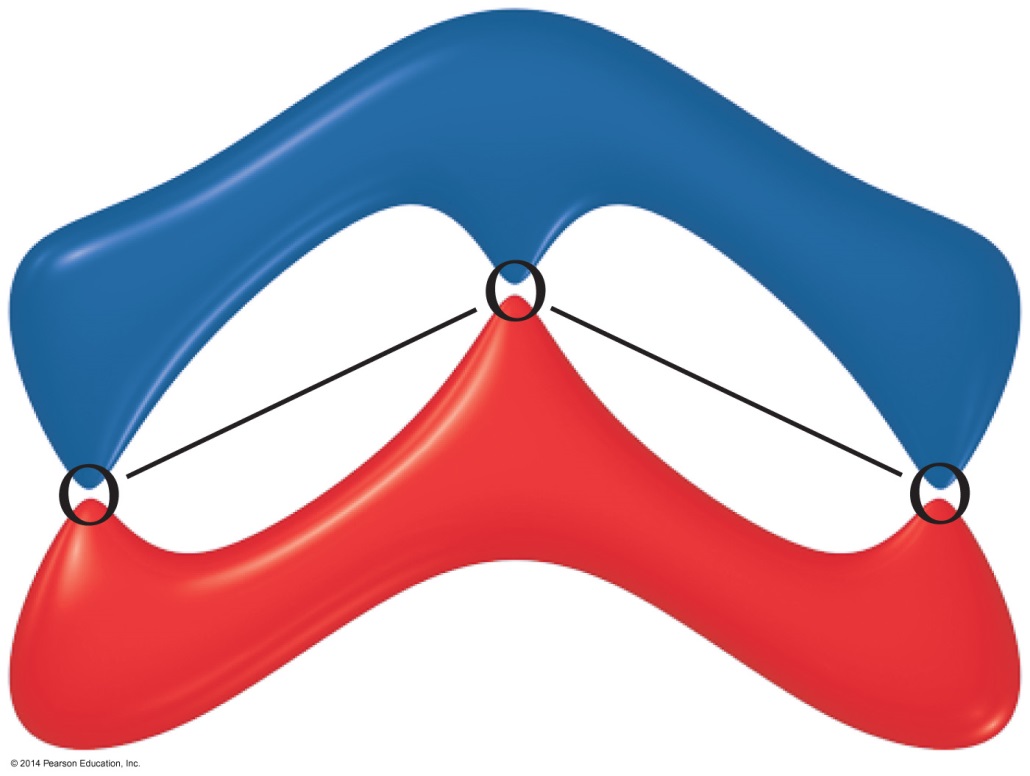 Hybridization Involving “d” Orbitals
Beginning with elements in the third row, “d” orbitals may also hybridize
sp3d = five hybrid orbitals of equal energy
sp3d 2 = six hybrid orbitals of equal energy